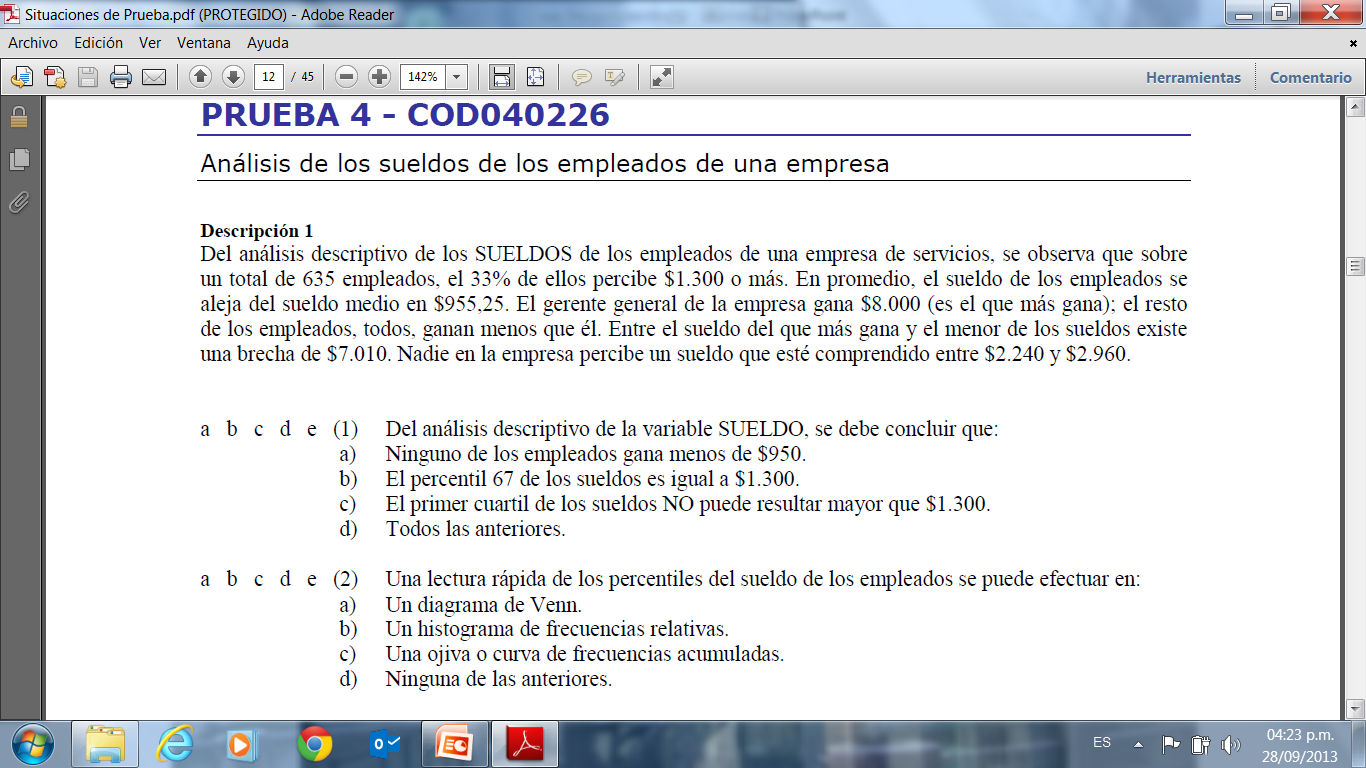 X : “Sueldo de los empleados de una empresa de servicios”
xmáx = $8000
n = 635 empleados
R = $7010
xmín = $8000 - $7010 = $990

P67 = $1300
P($2240 < X < $2960) = 0
s = $955,25
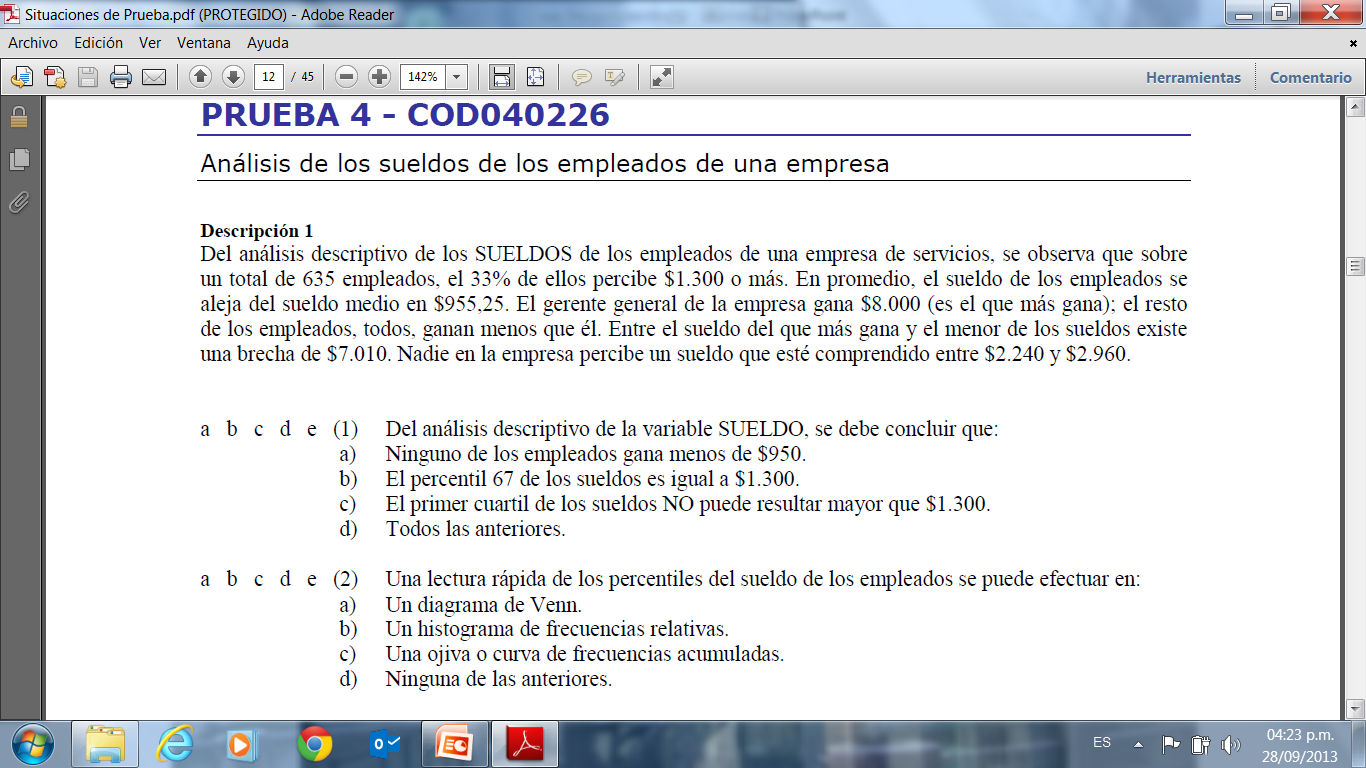 Verdadero
Verdadero
Verdadero
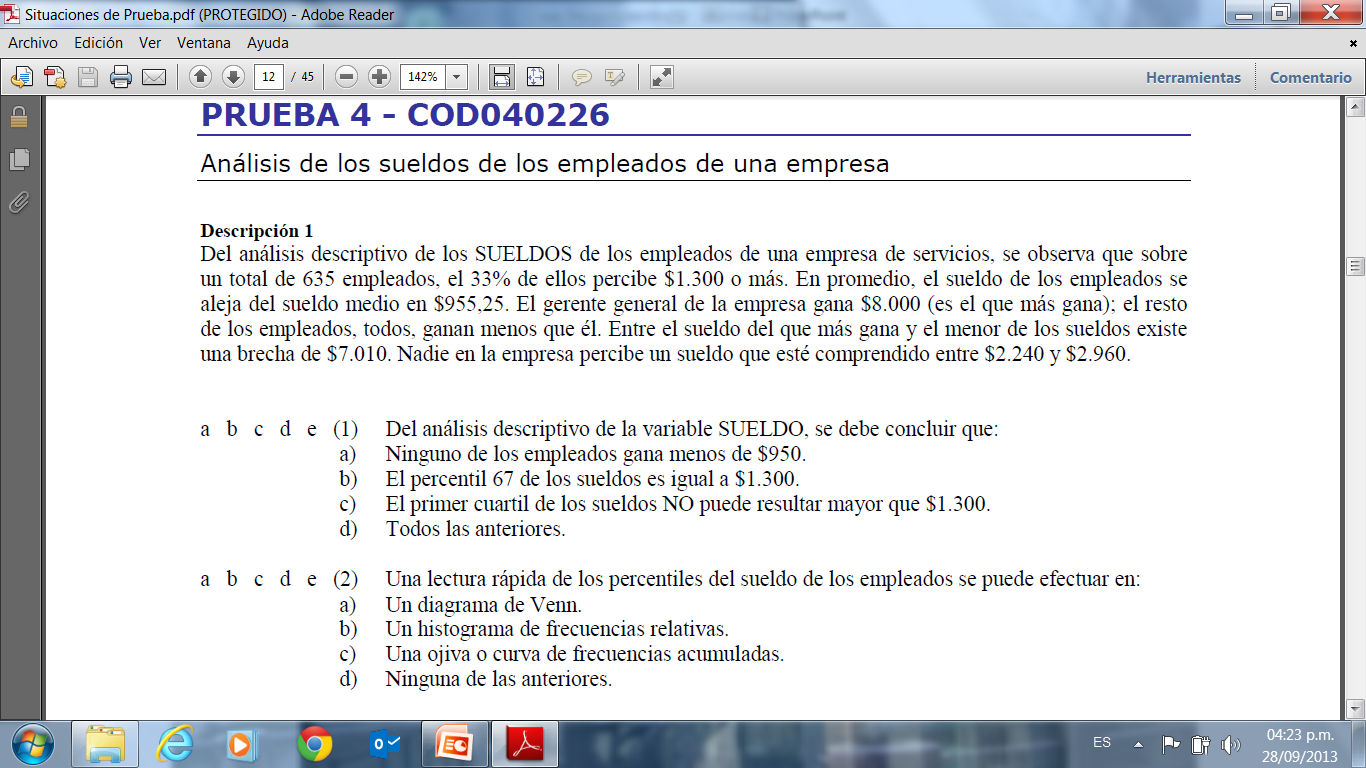 Falso
Falso
Verdadero
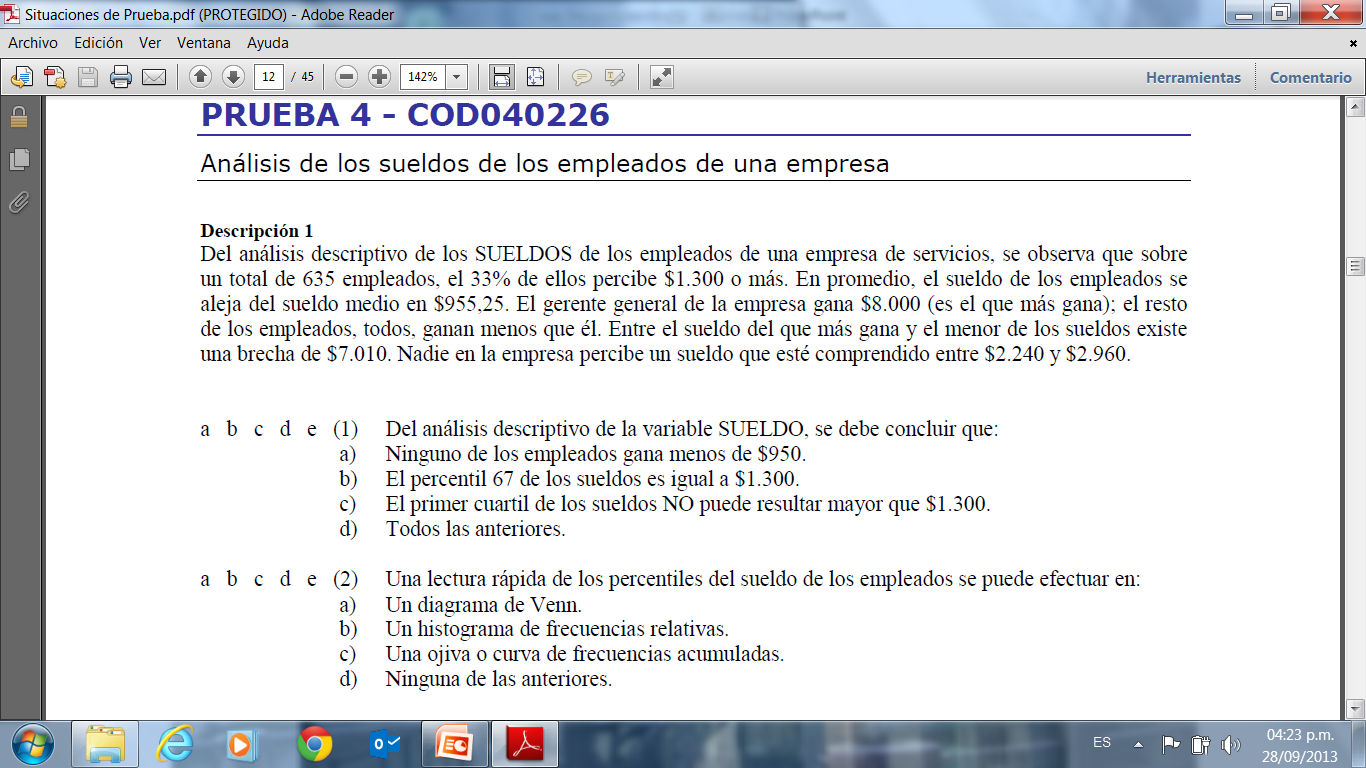 X : “Sueldo de los empleados de una empresa de servicios”
xmáx = $8000
n = 635 empleados
R = $7010
xmín = $8000 - $7010 = $990

P67 = $1300
P($2240 < X < $2960) = 0
s = $955,25
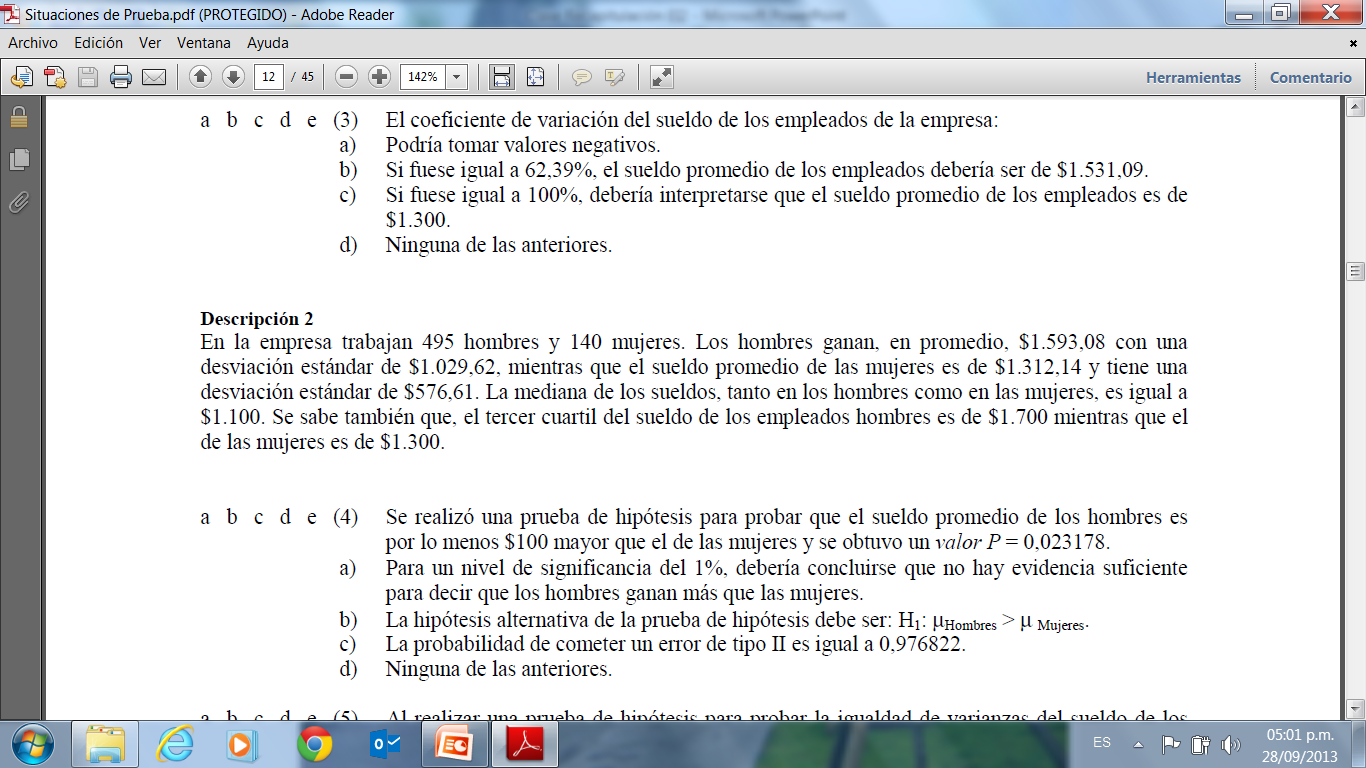 Falso
Verdadero
Falso
x  =  s / CV =  $955,25 /  0,6239 = $1531,09
CV = s / x
= 0,6239

x  =  s / CV =  $955,25 /  1 = $955,25
CV = s / x
= 1

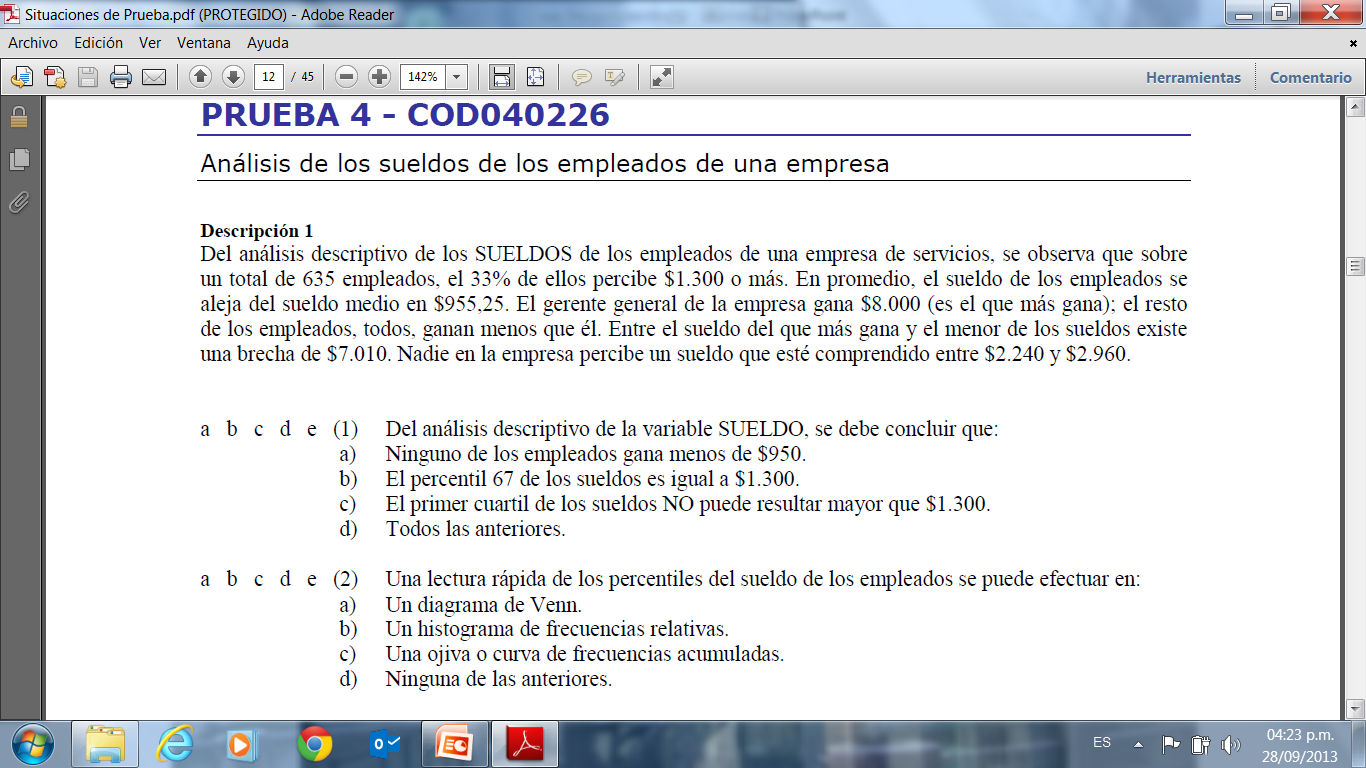 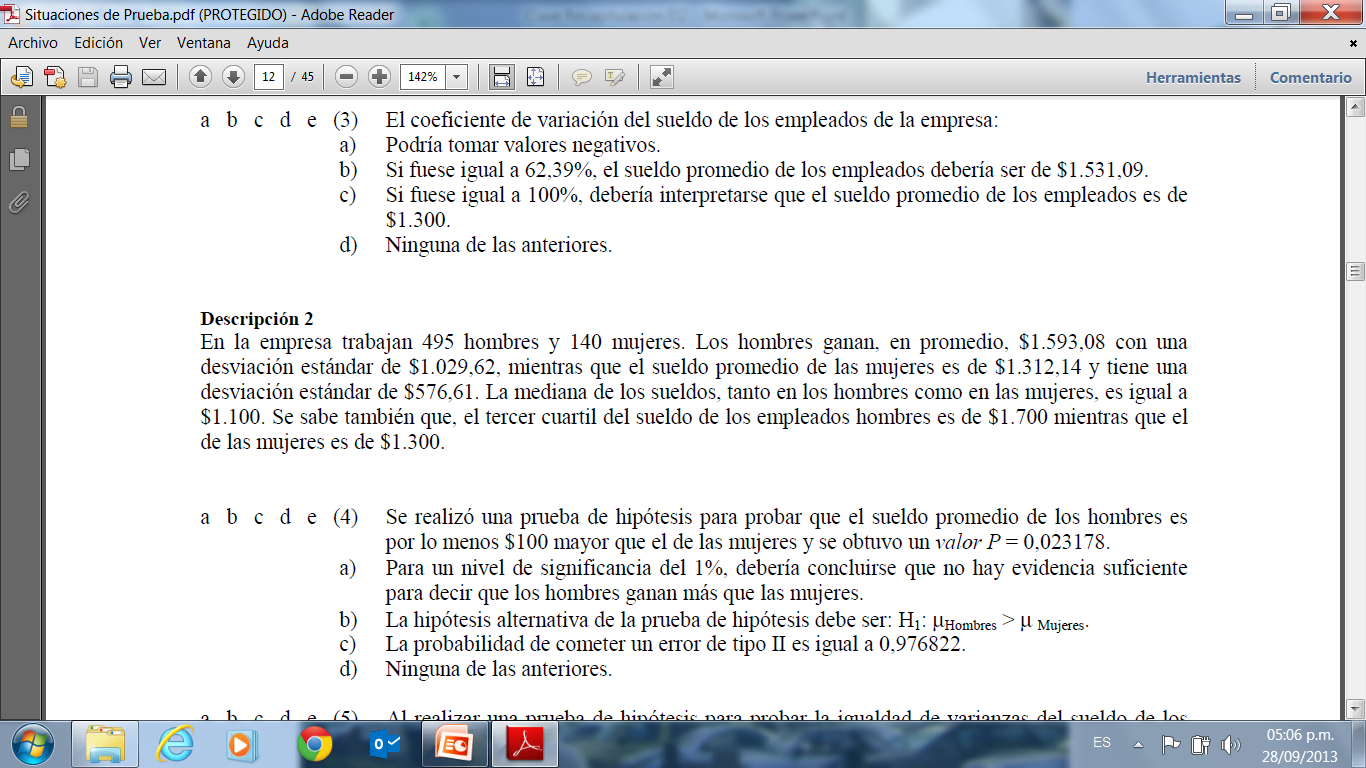 X : “Sueldo de los empleados de una empresa de servicios”
nH = 495 empleados
nM = 140 empleadas
Teorema de Chebyshev
P(  - k  <  X  <   + k )  >  1 - 1/k2
xH = $1593,08
xM = $1312,14
P ($48,65 < X < $3137,51) > 1 - 1/k2
sM = $576,61
sH = $1029,62

$1593,08 – k.$1029,62 = $48,65
~
~
k = 1,5
xH = $1100
xM = $1100
$1593,08 + k.$1029,62 = $3137,51
Q3M = $1300
Q3H = $1700
P($48,65 < X < $3137,51) > 1 - 1/(1,5)2
P($48,65 < X < $3137,51) > 0,5556
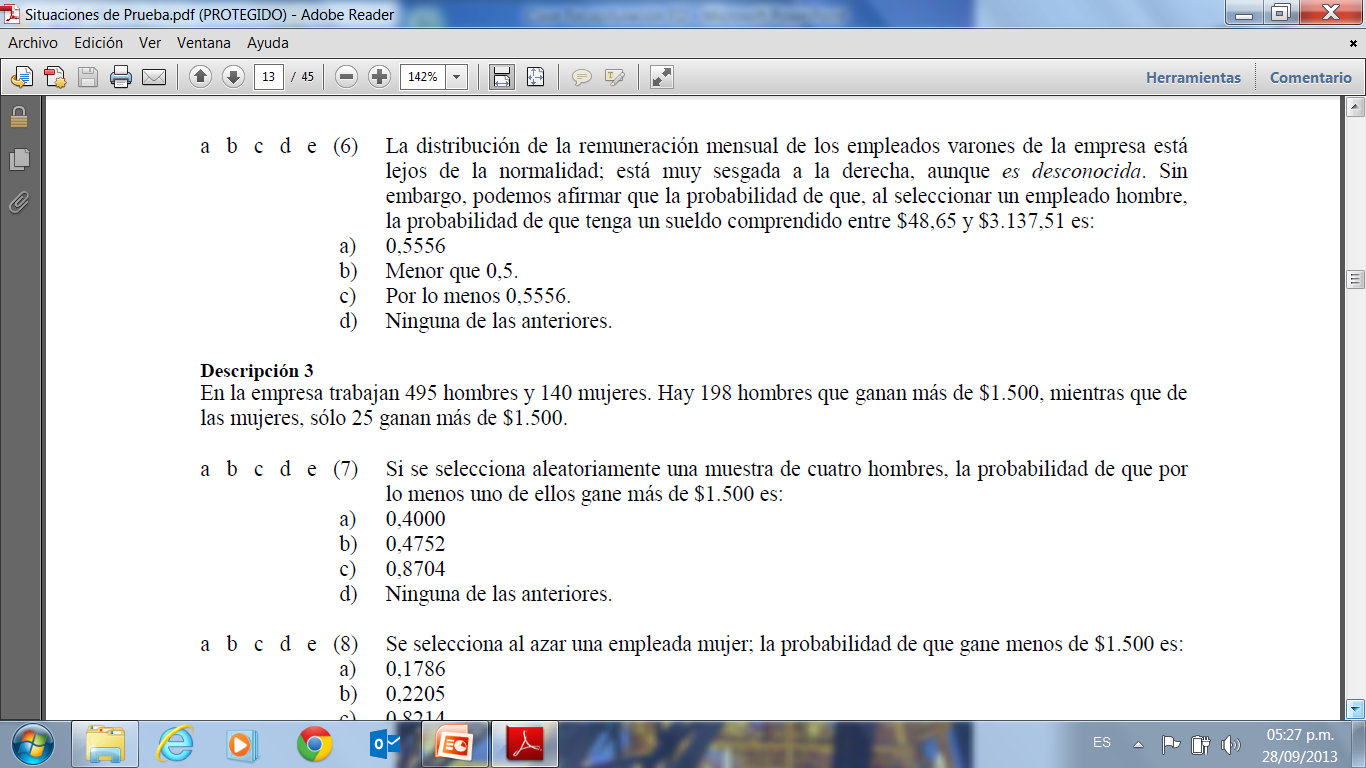 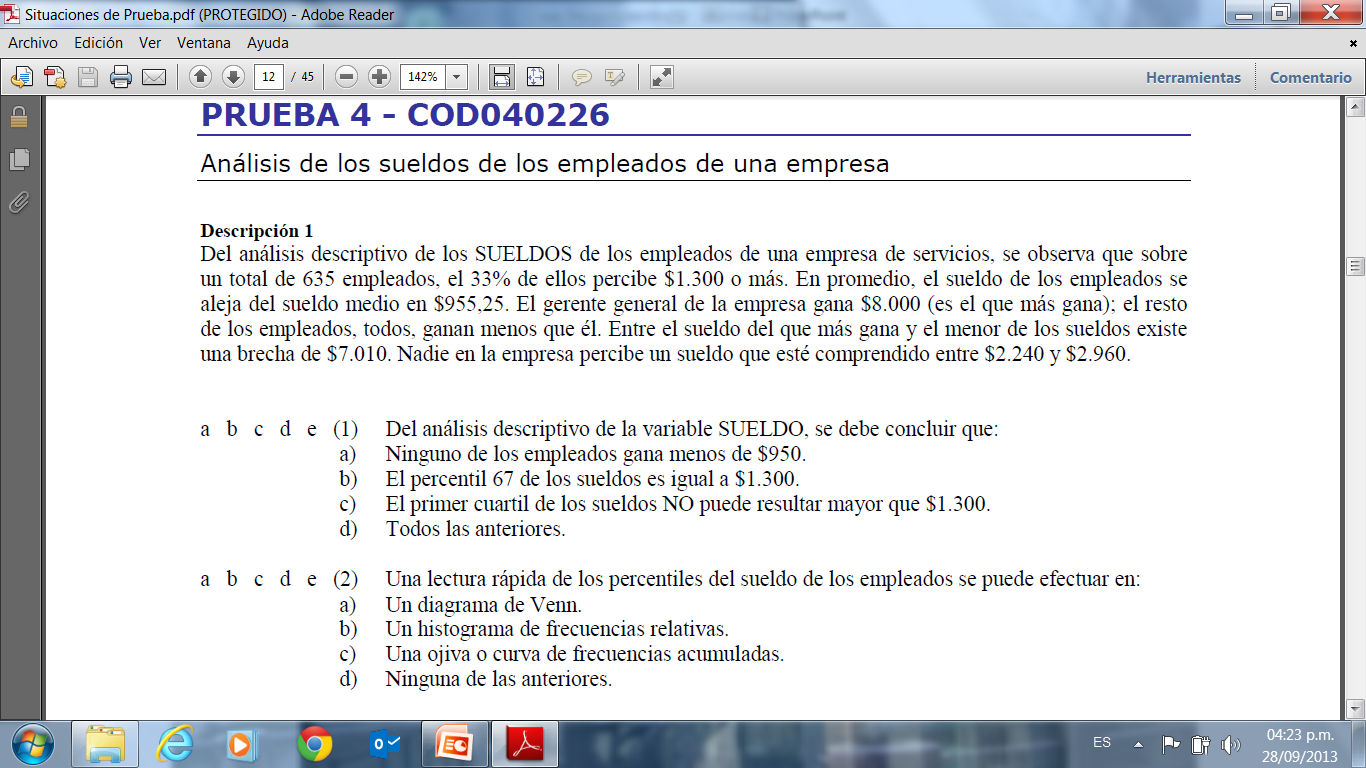 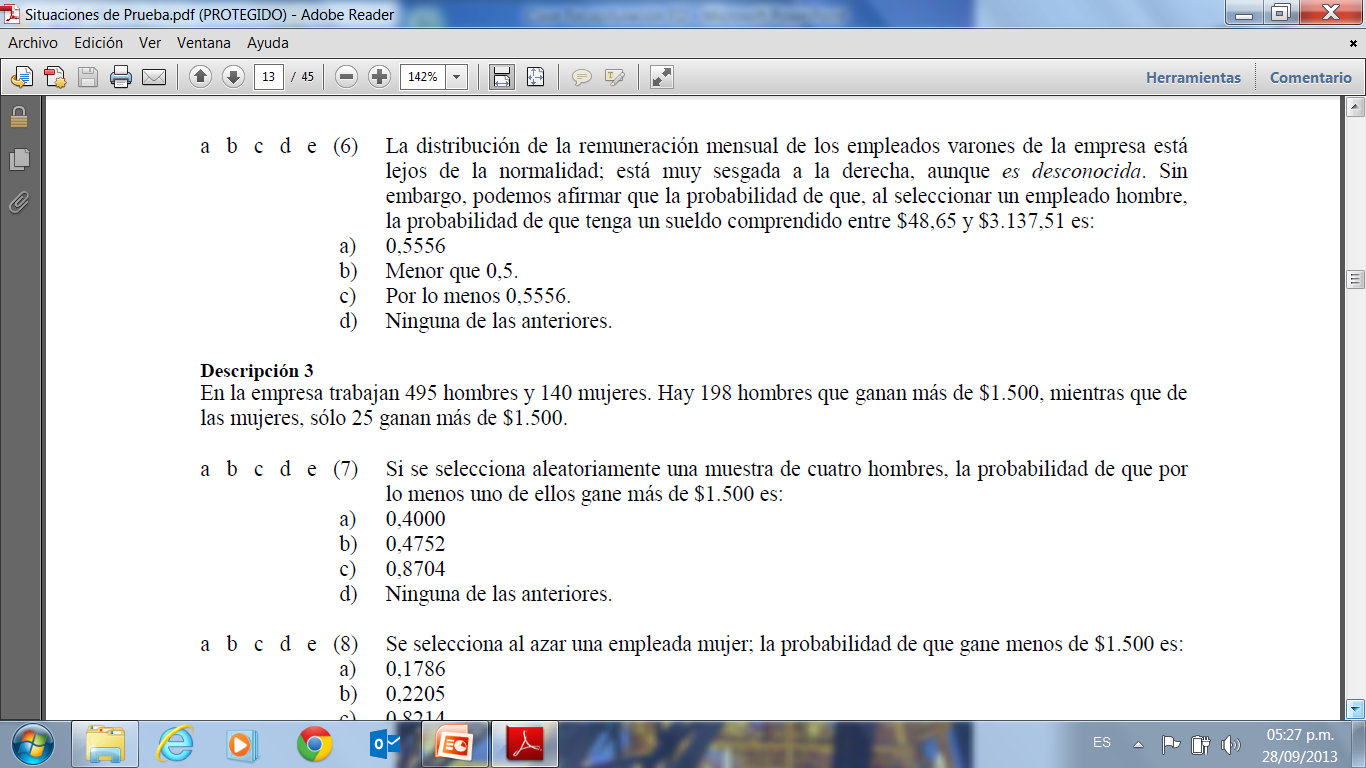 P(H) = 495/635 = 0,7795
nH = 495 empleados
nM = 140 empleadas
P(M) = 140/635 = 0,2205
G : “Que el empleado/a gane más de $1500”
P(G / H) = 198/495 = 0,40
H : “Que el empleado sea hombre”
P(G / M) = 25/140 = 0,1786
M : “Que el empleado sea mujer”
P(G  H) = 198/635 = 0,3118
P(G  M) = 25/635 = 0,0394
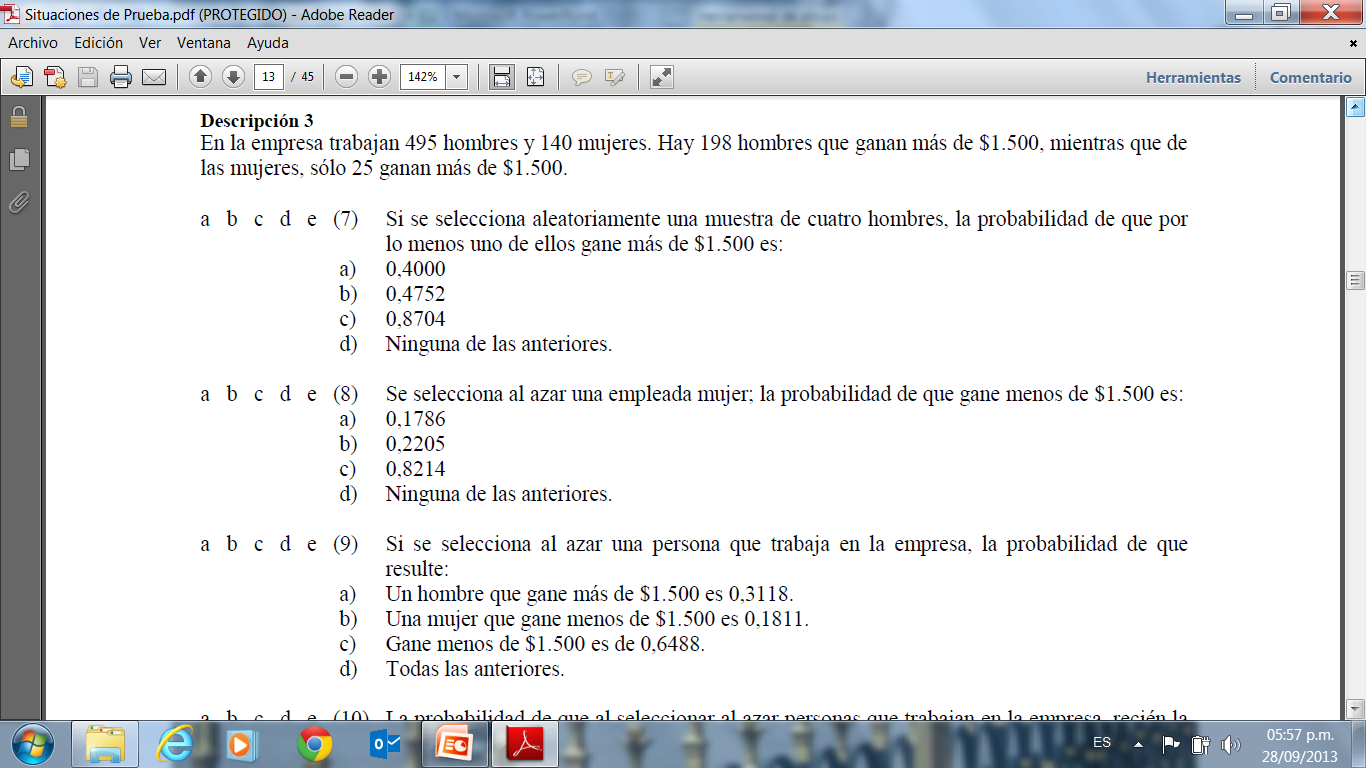 X : Cantidad de hombres que ganan más de $1500 entre cuatro hombres
X    Binomial ( n = 4 ; p = 0,4 )
P ( X  1 ) = 1 – P ( X < 1 ) = 1 – F ( 0 ) = 1 – f ( 0 ) =  1 – 0,1296 =   0,8704
Y : Cantidad de hombres que ganan más de $1500 entre cuatro elegidos de una población de 495 hombres con 198 que ganan más de $1500
Y    Hipergeométrica ( N = 495;  M = 198 ; n = 4 )
P ( Y  1 ) = 1 – P ( Y < 1 ) = 1 – F ( 0 ) = 1 – f ( 0 ) =  1 – C198,0  . C297,4  / C495,4 =   0,8714
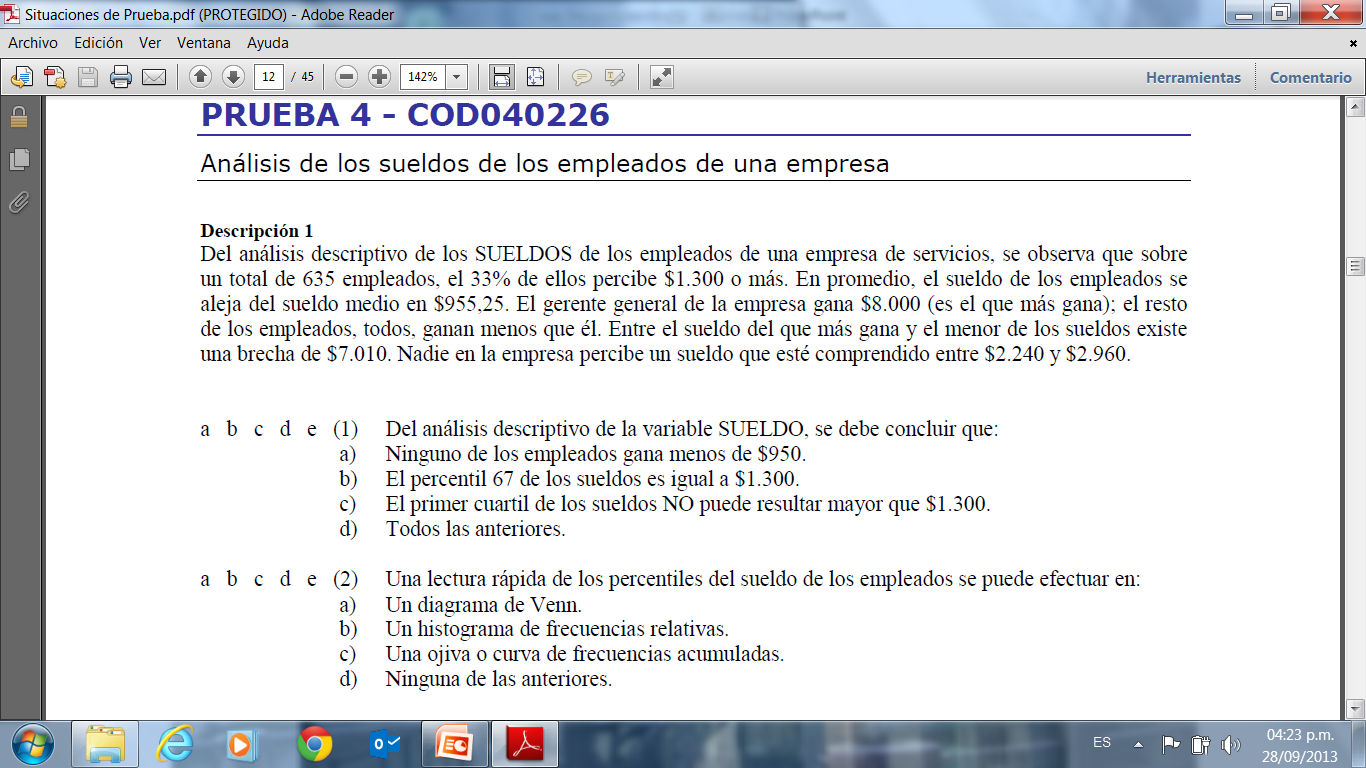 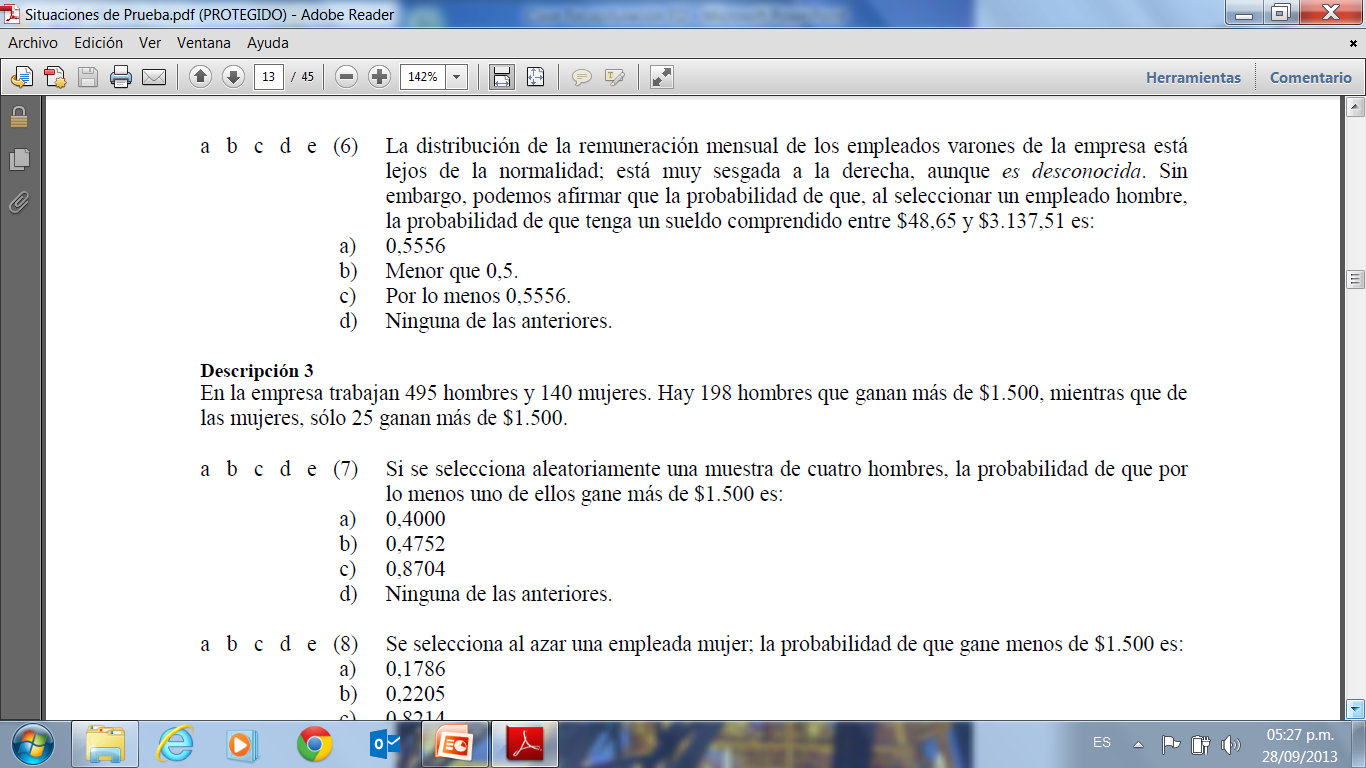 P(H) = 495/635 = 0,7795
nH = 495 empleados
nM = 140 empleadas
P(M) = 140/635 = 0,2205
G : “Que el empleado/a gane más de $1500”
P(G / H) = 198/495 = 0,40
H : “Que el empleado sea hombre”
P(G / M) = 25/140 = 0,1786
M : “Que el empleado sea mujer”
P(G  H) = 198/635 = 0,3118
P(G  M) = 25/635 = 0,0394
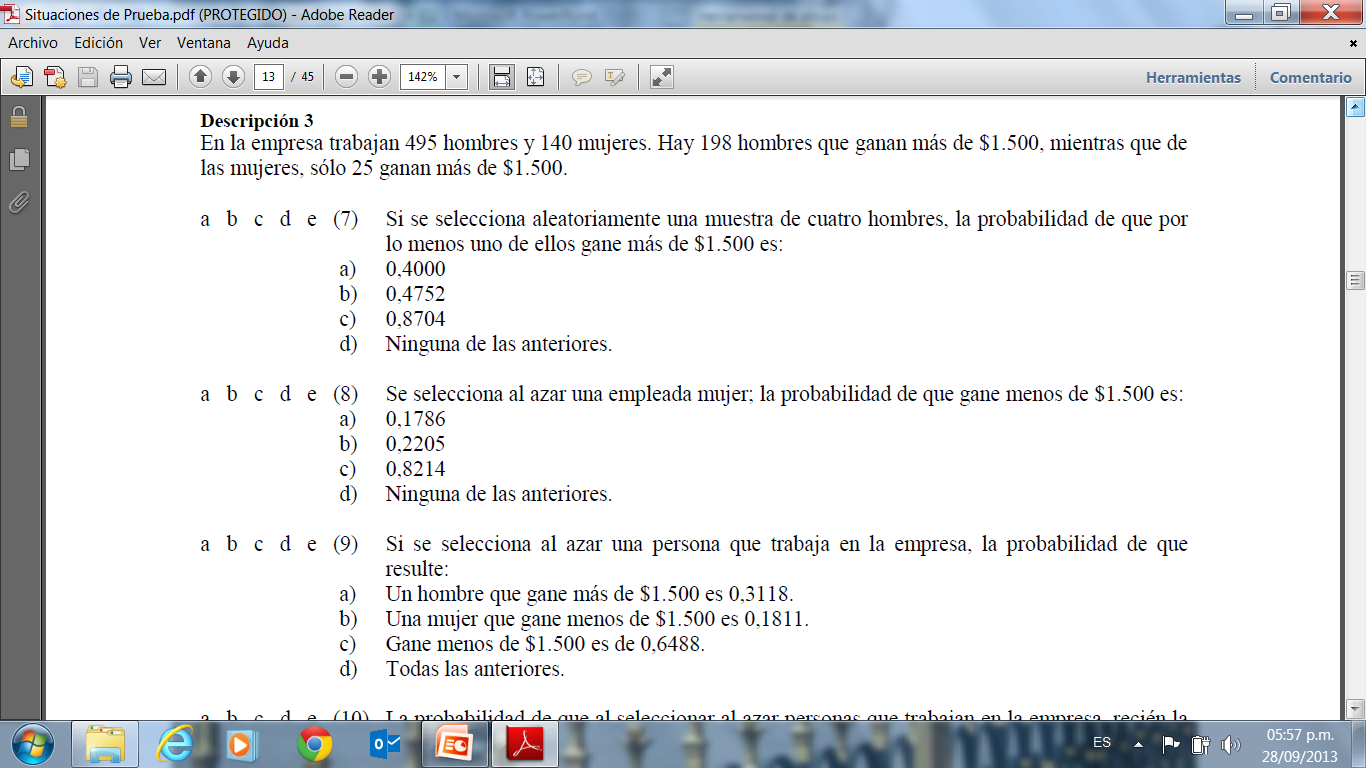 G
P (      / M )
G
(115 / 635) / (140 / 635) = 115 / 140 =  0,8214
=  P (         M )  /  P ( M ) =
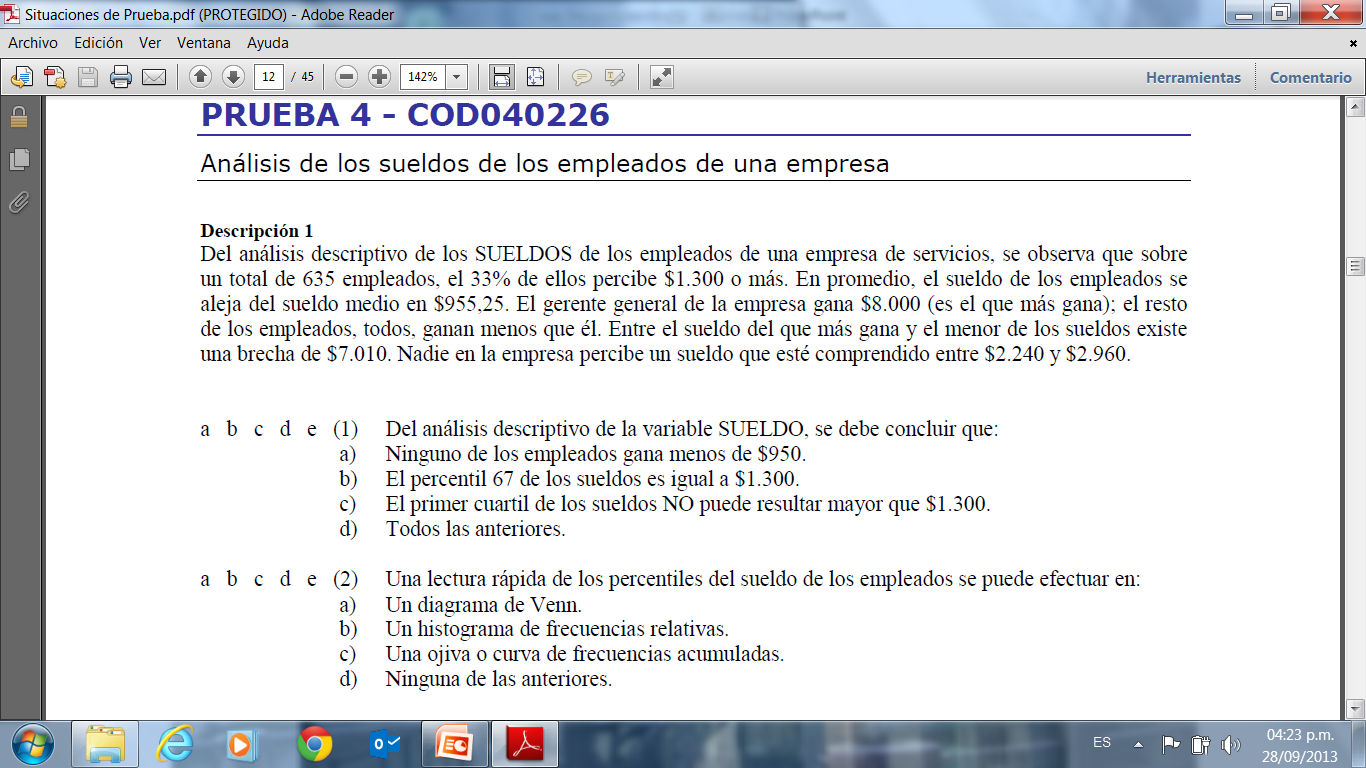 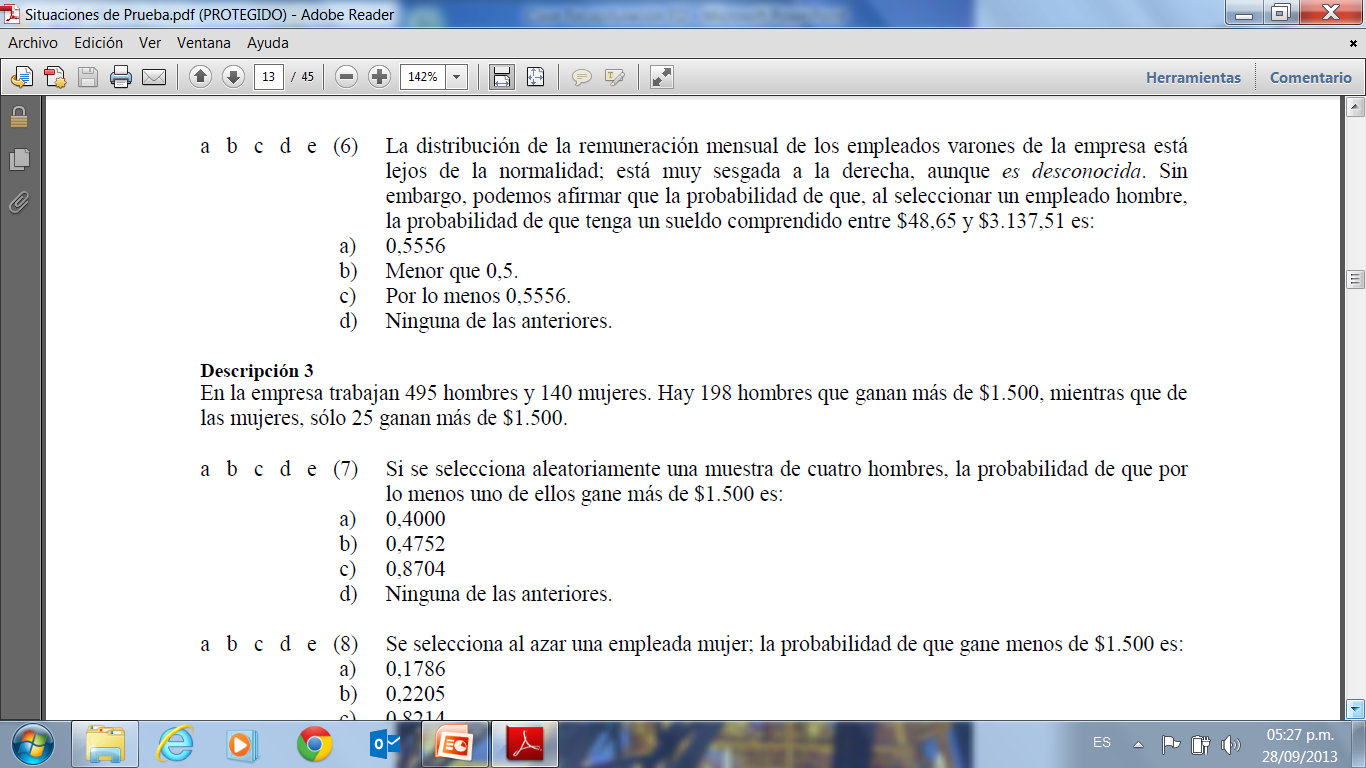 P(H) = 495/635 = 0,7795
nH = 495 empleados
nM = 140 empleadas
P(M) = 140/635 = 0,2205
G : “Que el empleado/a gane más de $1500”
P(G / H) = 198/495 = 0,40
H : “Que el empleado sea hombre”
P(G / M) = 25/140 = 0,1786
M : “Que el empleado sea mujer”
P(G  H) = 198/635 = 0,3118
P(G  M) = 25/635 = 0,0394
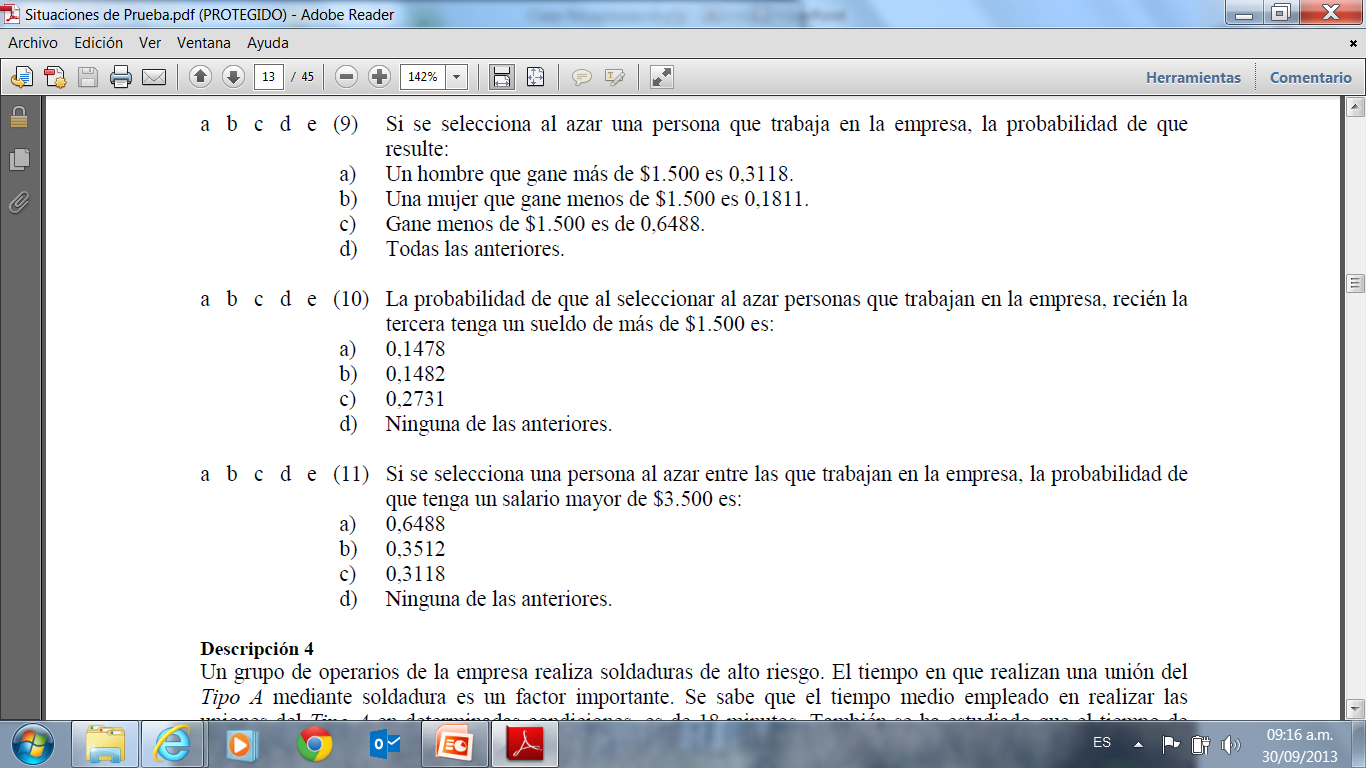 a)   P ( G  H )
=  198 / 635 =  0,3118
=  115 / 635 =  0,1811
b)   P (         M )
G
=  412 / 635 =  0,6488
c)   P (       )
G
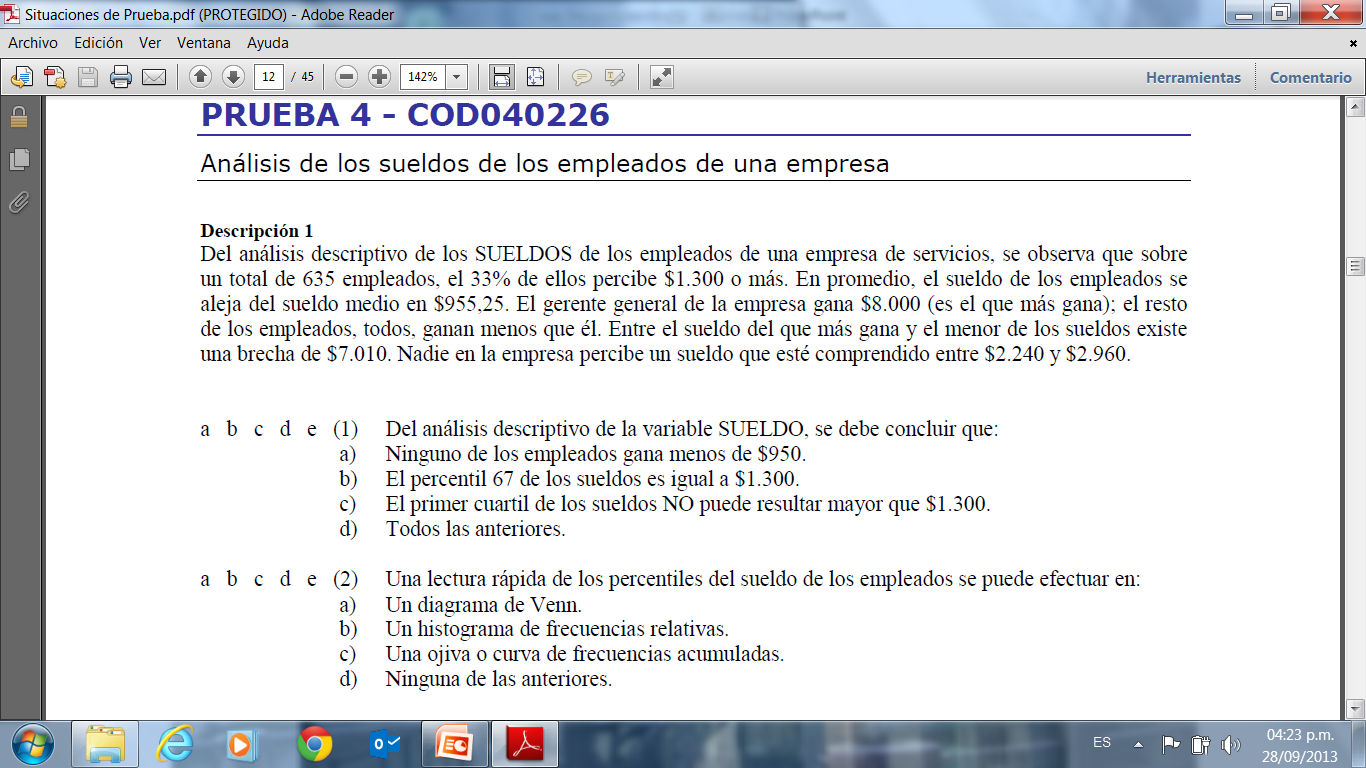 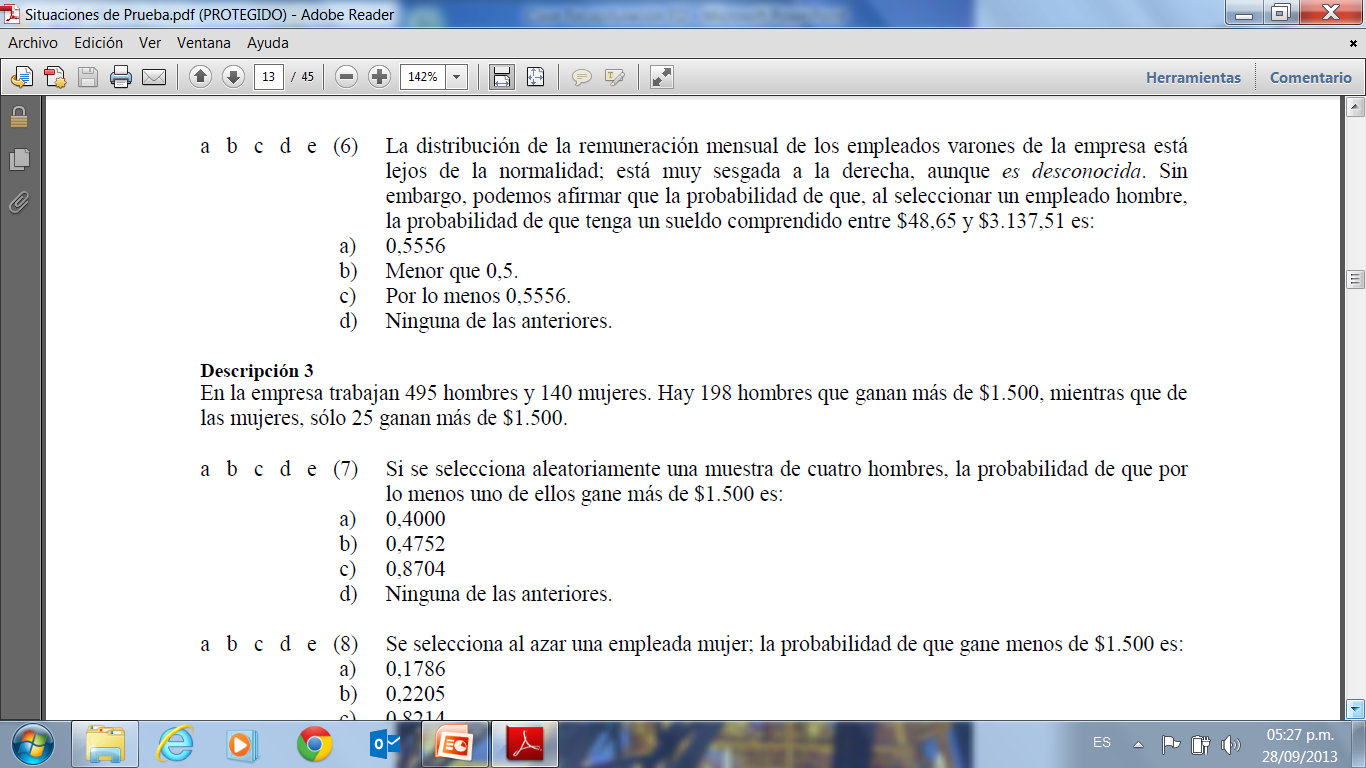 P(H) = 495/635 = 0,7795
nH = 495 empleados
nM = 140 empleadas
P(M) = 140/635 = 0,2205
G : “Que el empleado/a gane más de $1500”
P(G / H) = 198/495 = 0,40
H : “Que el empleado sea hombre”
P(G / M) = 25/140 = 0,1786
M : “Que el empleado sea mujer”
P(G  H) = 198/635 = 0,3118
P(G  M) = 25/635 = 0,0394
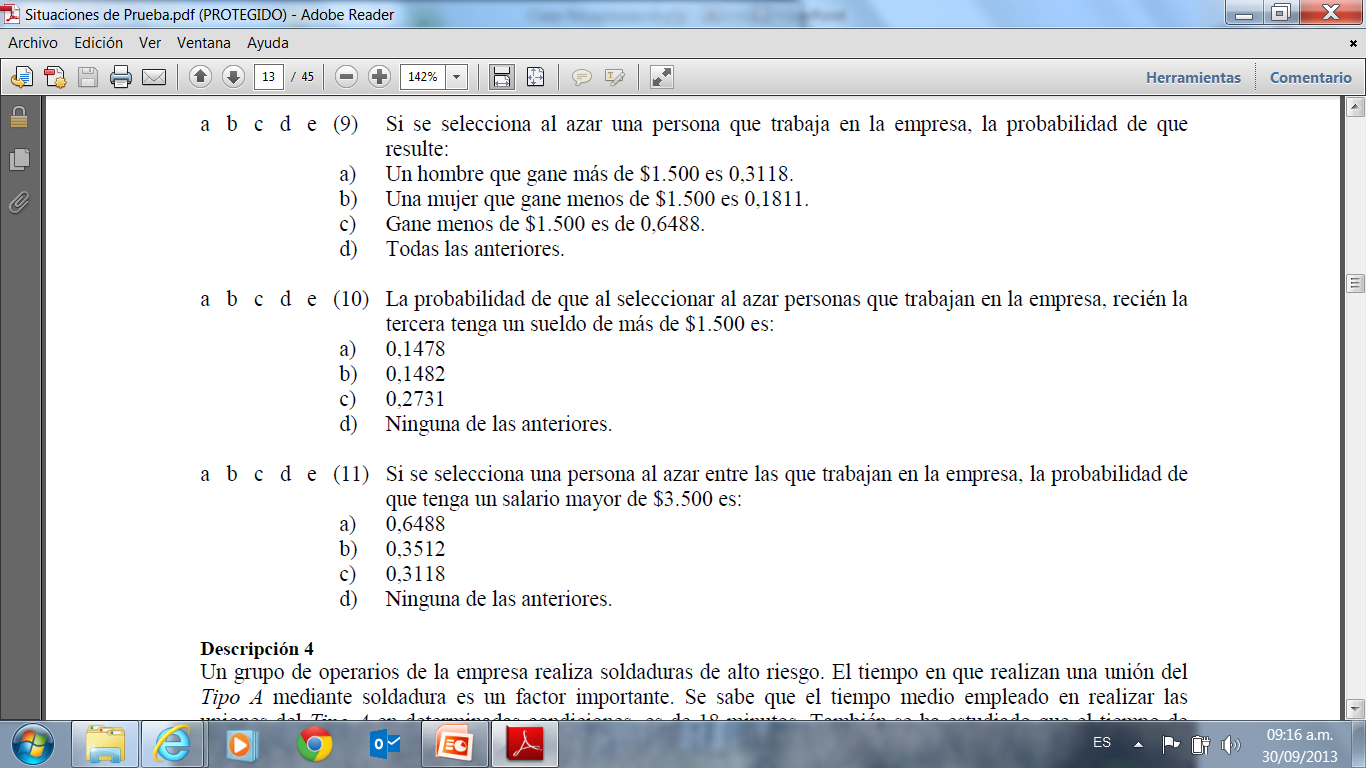 X : Cantidad de personas que hay que seleccionar hasta encontrar a una que reciba un sueldo de más de $1500
¿ X    Geométrica ( p = 223/635 = 0,3512 )? ¿Son eventos independientes?
P ( G’1   G’2   G3 ) = P ( G’1  ) . P ( G’2  / G’1 ) . P (G3  / G’1   G’2 )  =
=  412/635 .  411/634 .  223/633  =   0,1482
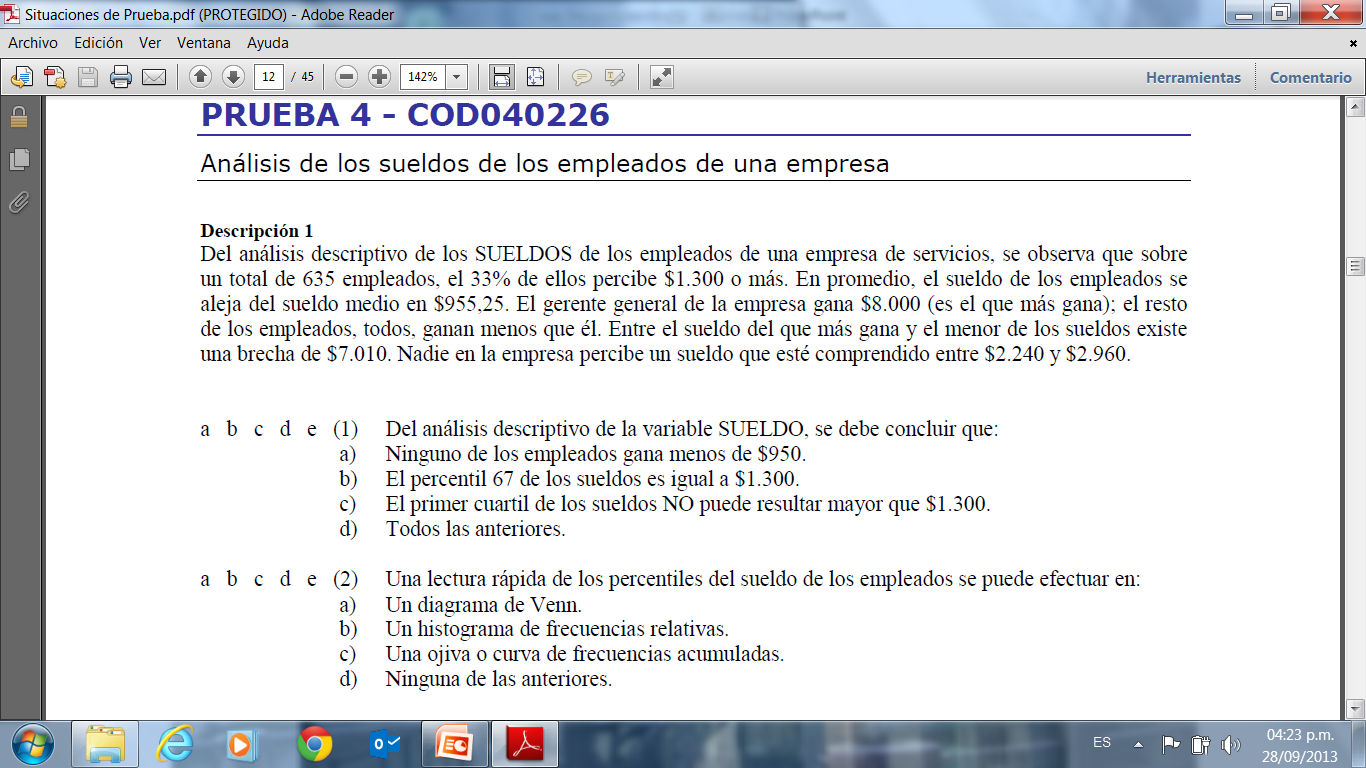 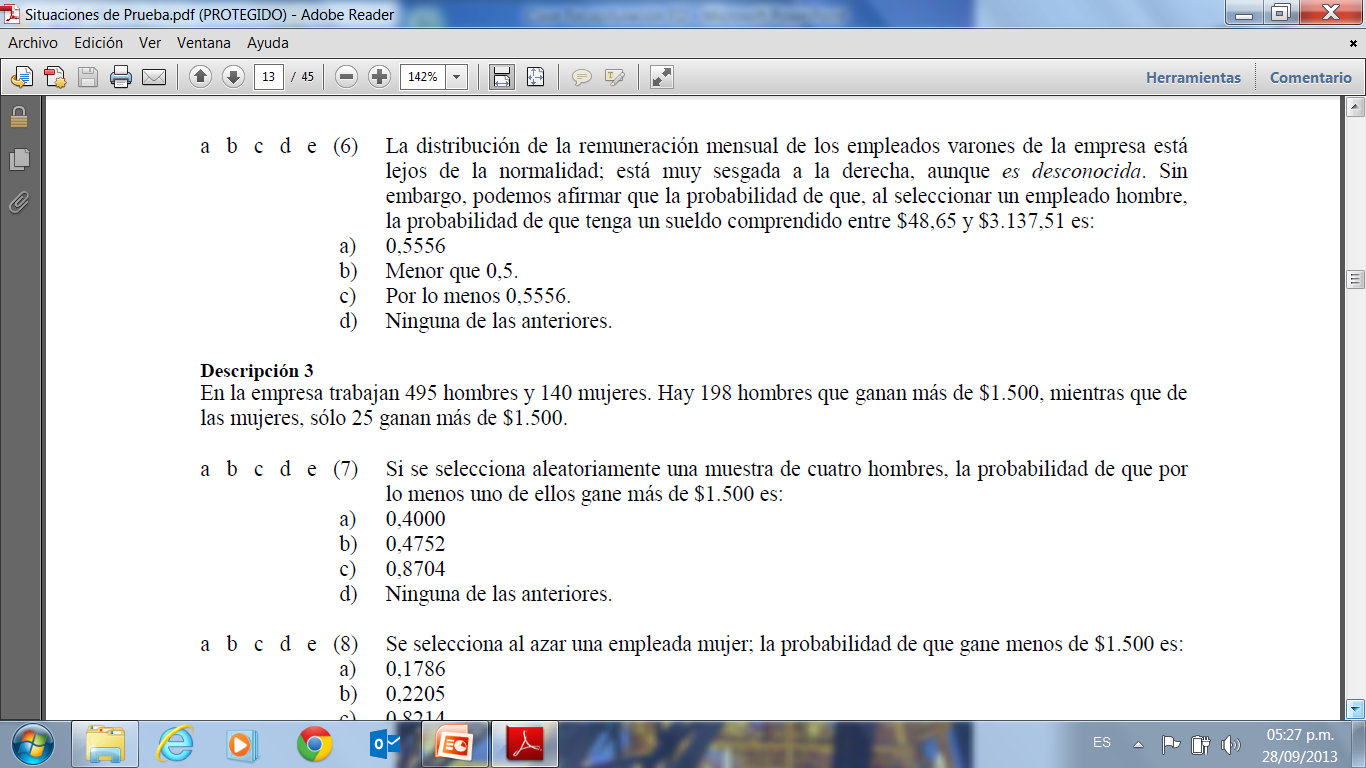 P(H) = 495/635 = 0,7795
nH = 495 empleados
nM = 140 empleadas
P(M) = 140/635 = 0,2205
G : “Que el empleado/a gane más de $1500”
P(G / H) = 198/495 = 0,40
H : “Que el empleado sea hombre”
P(G / M) = 25/140 = 0,1786
M : “Que el empleado sea mujer”
P(G  H) = 198/635 = 0,3118
P(G  M) = 25/635 = 0,0394
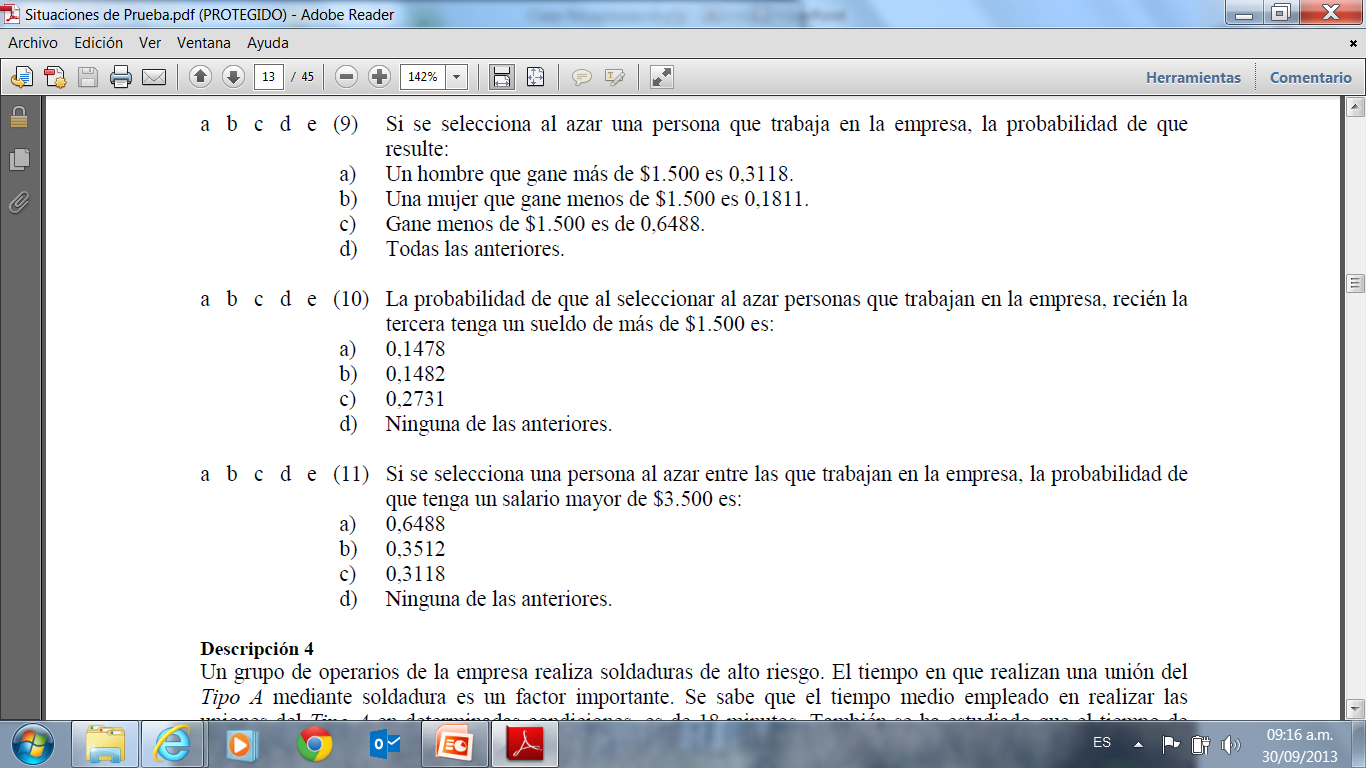 X : Cantidad de personas que reciben un salario mayor a $3500
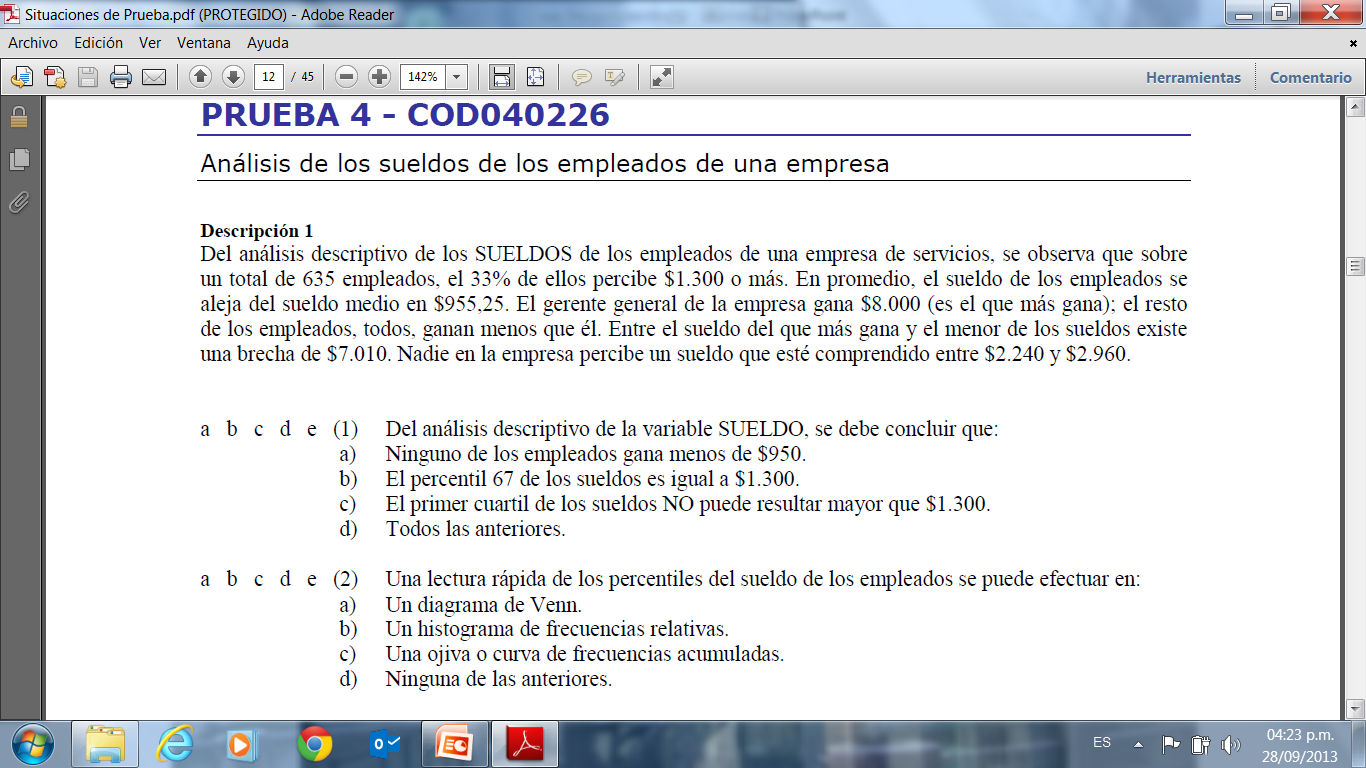 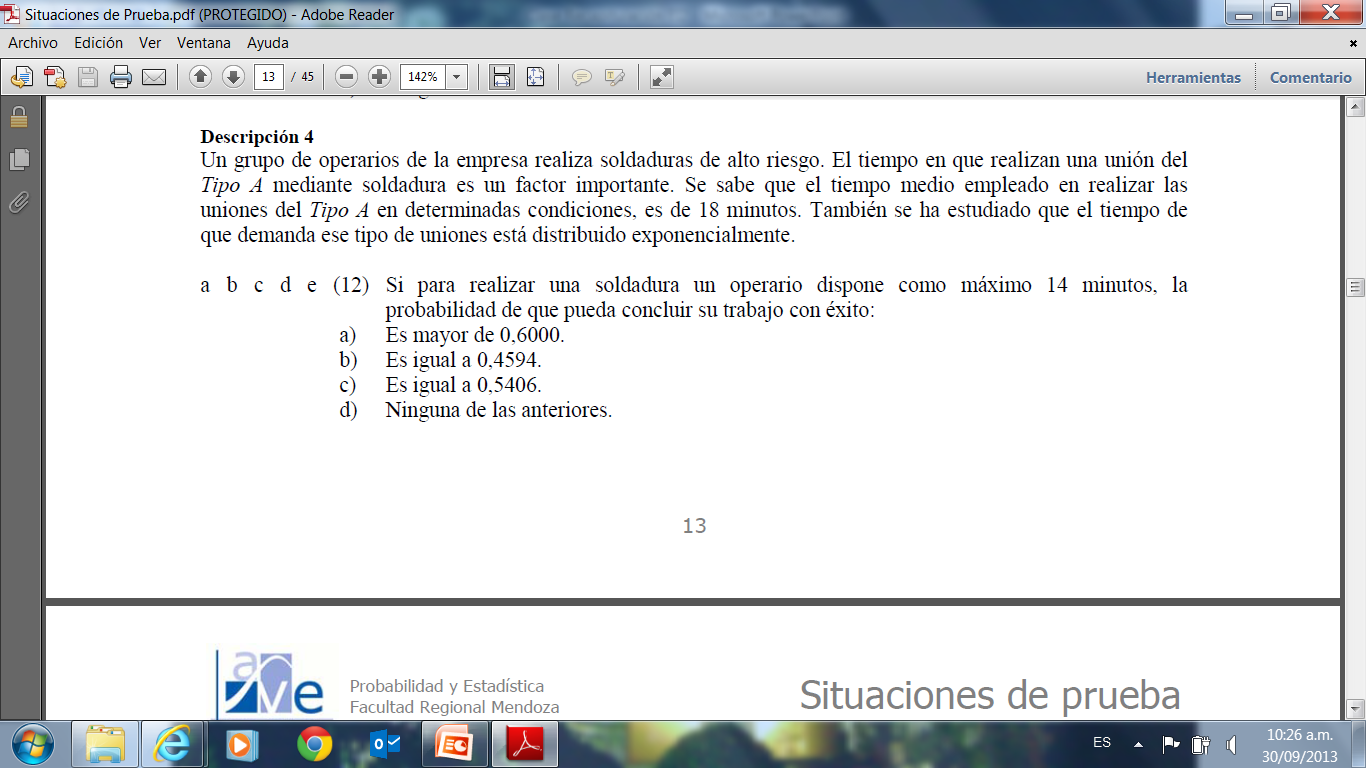 T : Tiempo que demandan las uniones Tipo A
T    Exponencial(  = 1/ = 1/ = 1/18 )
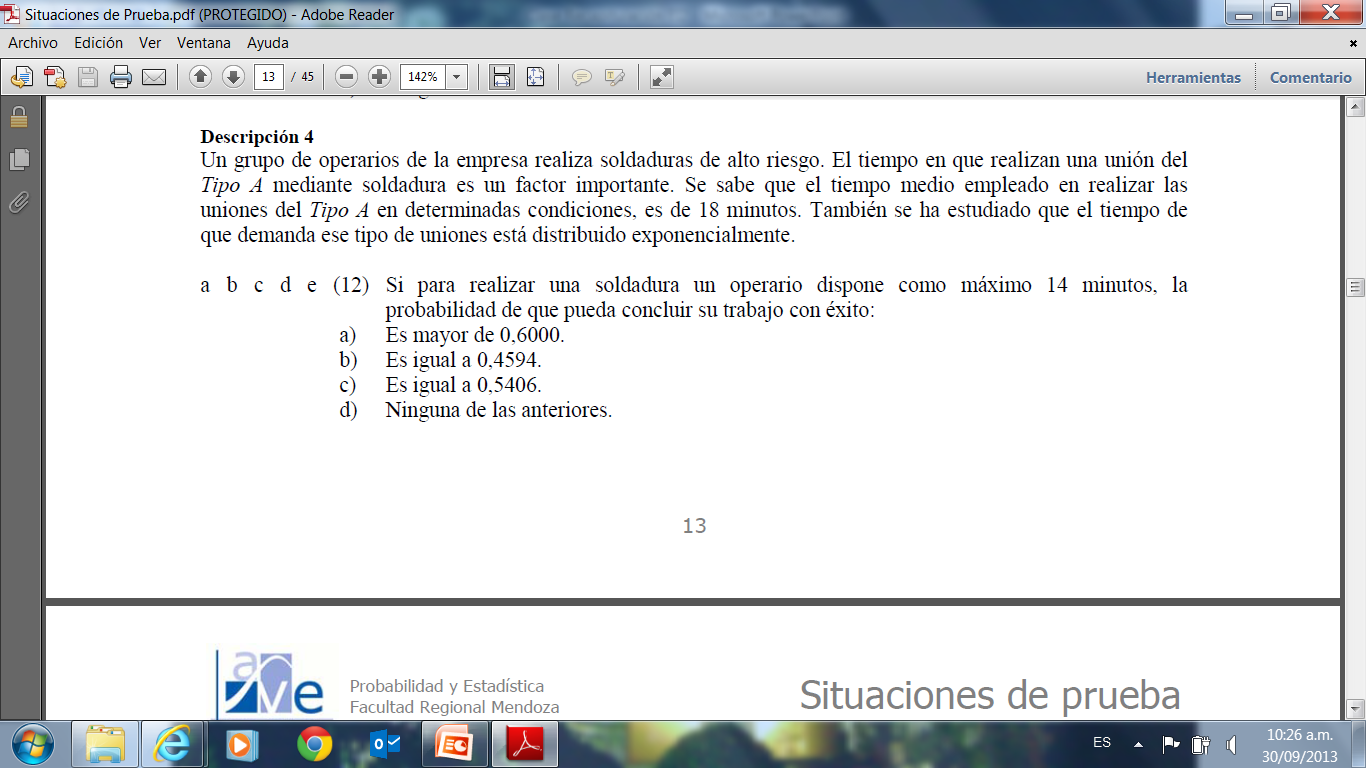 P ( T < 14 ) = F (14 ) = 1 – e-(1/18).14 = 1 – 0,4594 = 0,5406
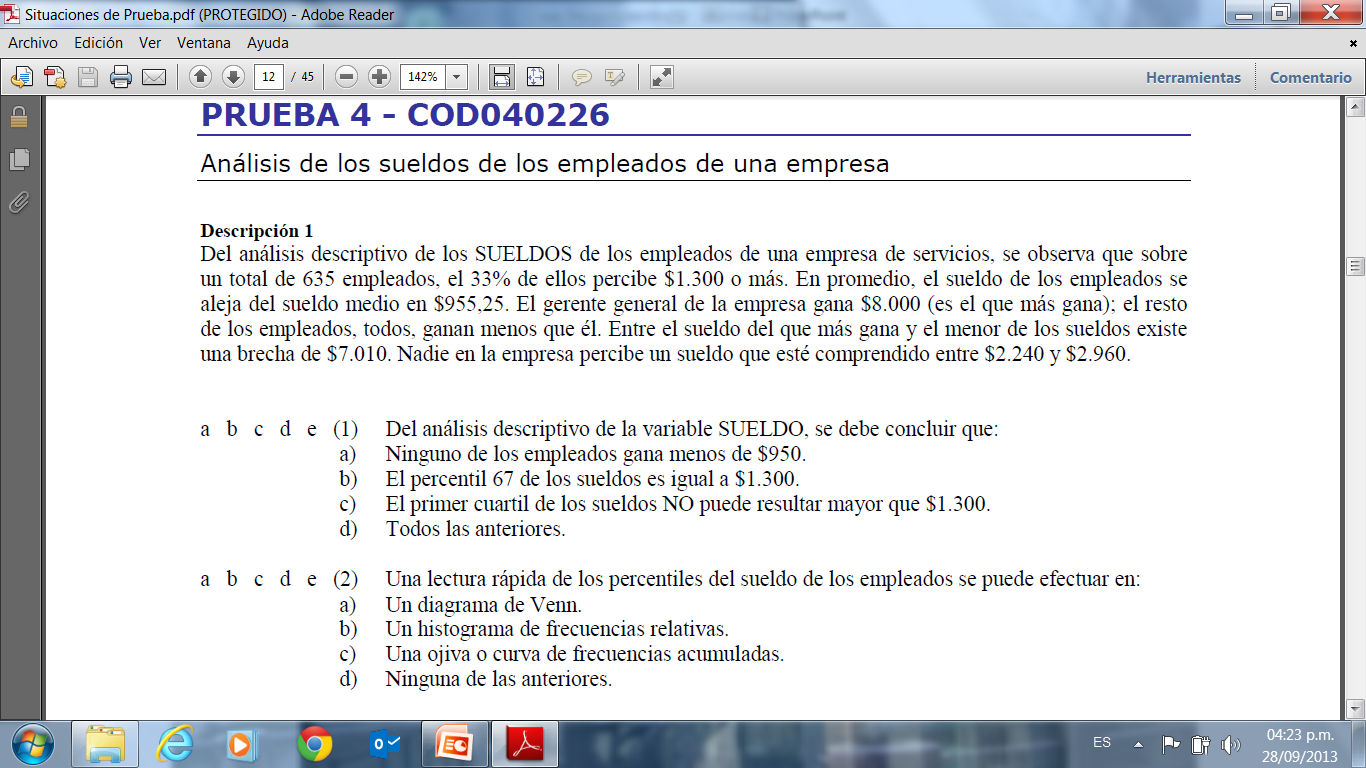 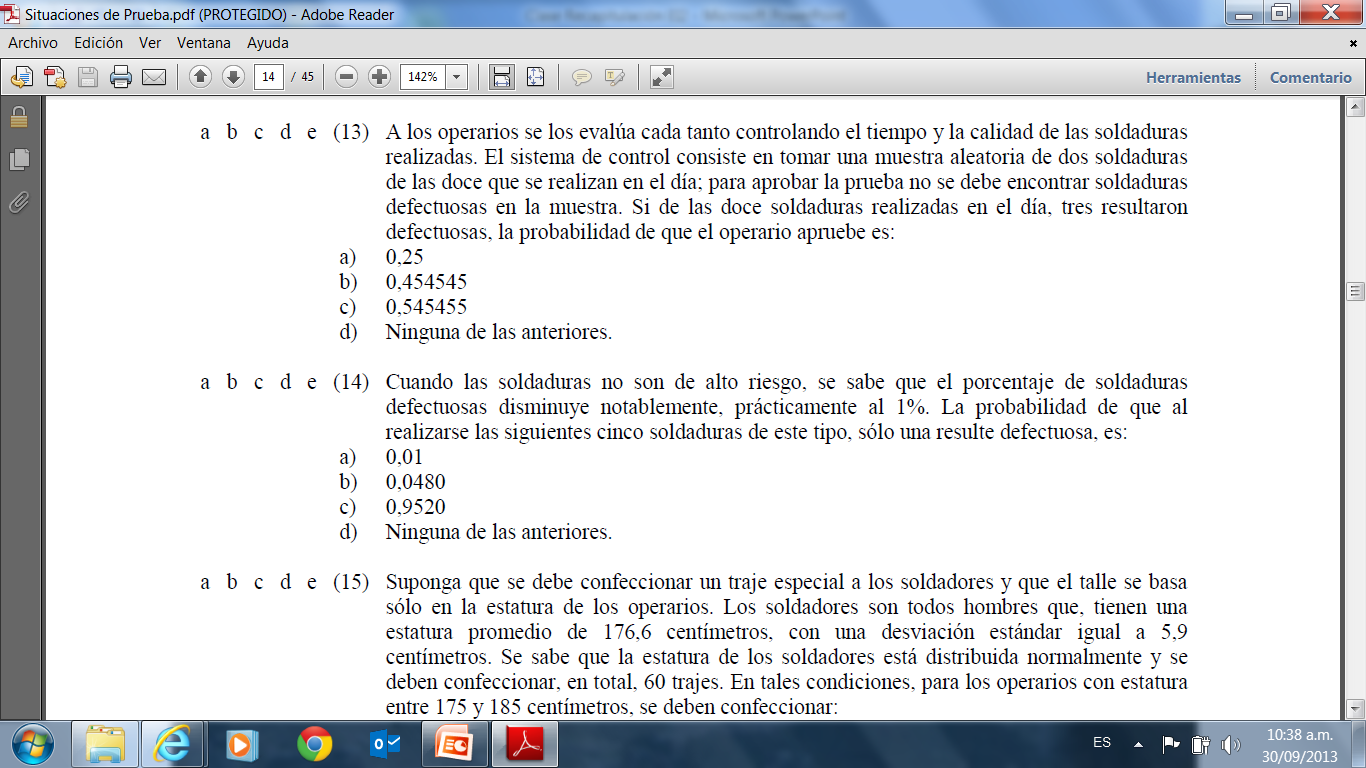 X : Cantidad de soldaduras defectuosas en una muestra de tamaño 2, extraída de una población de tamaño 12 con 3 soldaduras defectuosas
X    Hipergeométrica ( N = 12 ;  M = 3 ; n = 2 )
P ( X = 0 ) = C3,0  . C9,2  / C12,2 =   0,545455
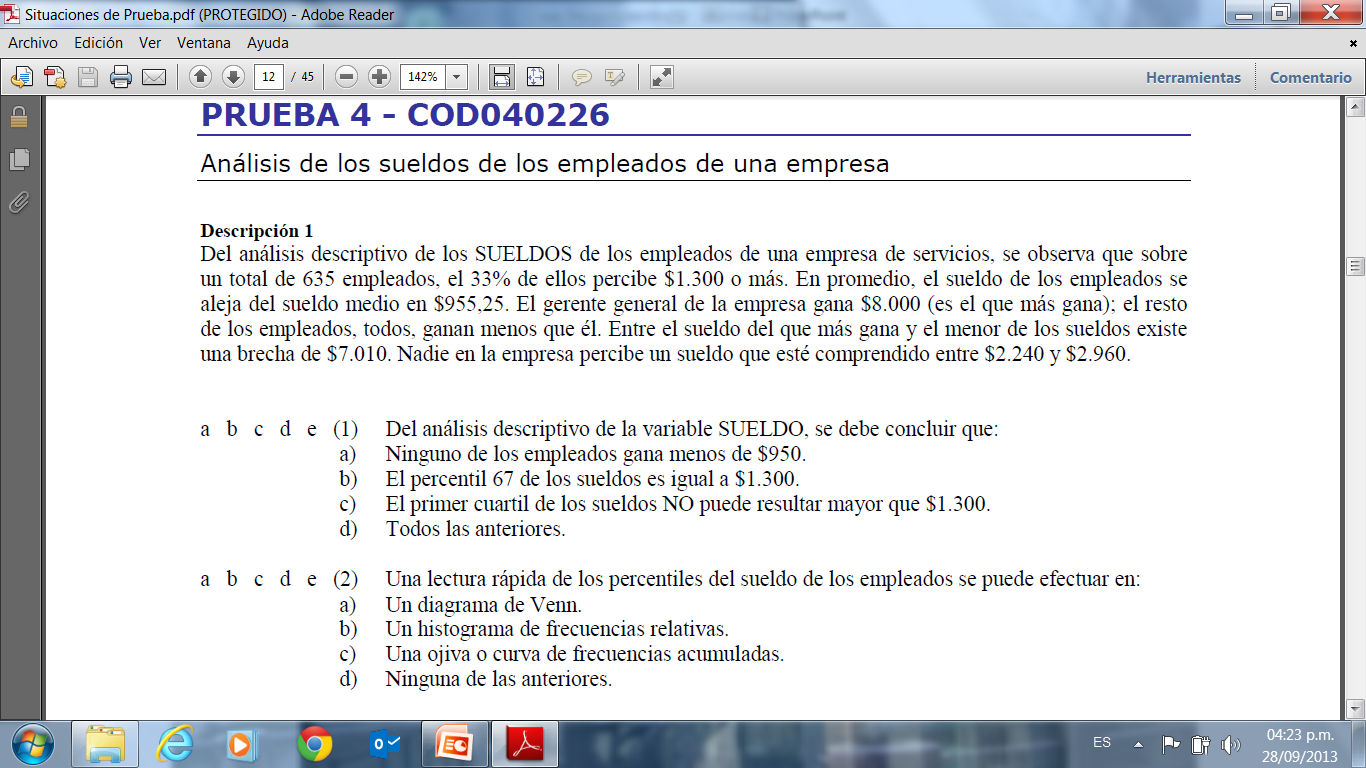 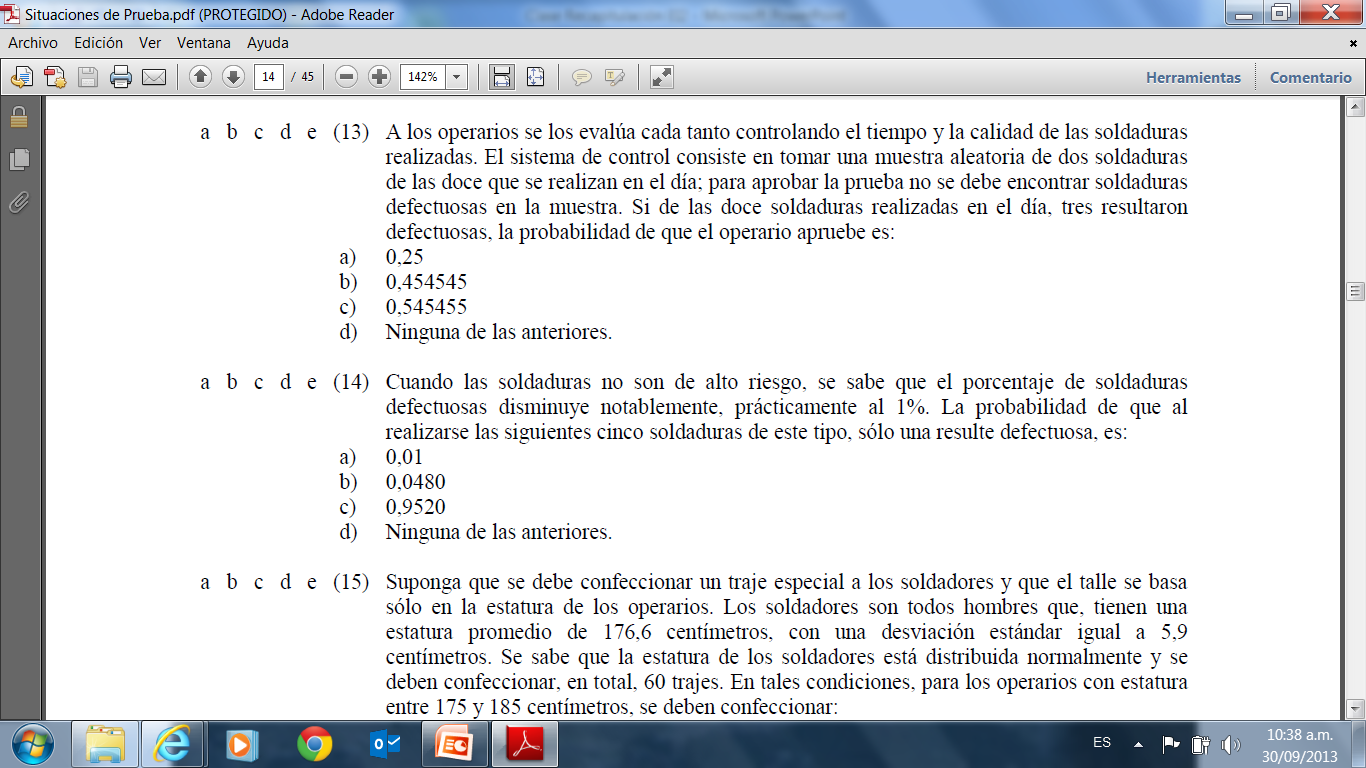 X : Cantidad de soldaduras de bajo riesgo  defectuosas entre 5 soldaduras
X    Binomial ( n = 5 ; p = 0,01 )
P ( X = 1 ) = f ( 1 ) =   0,0480
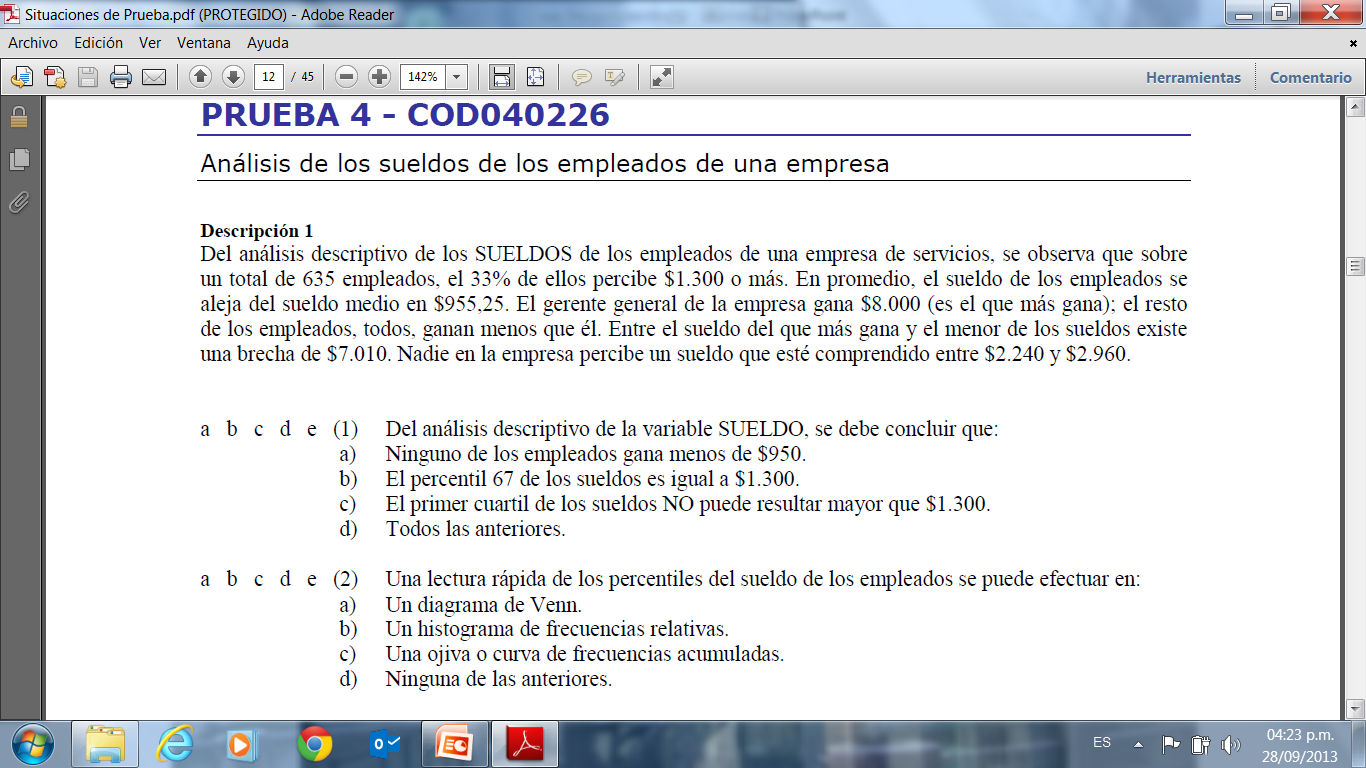 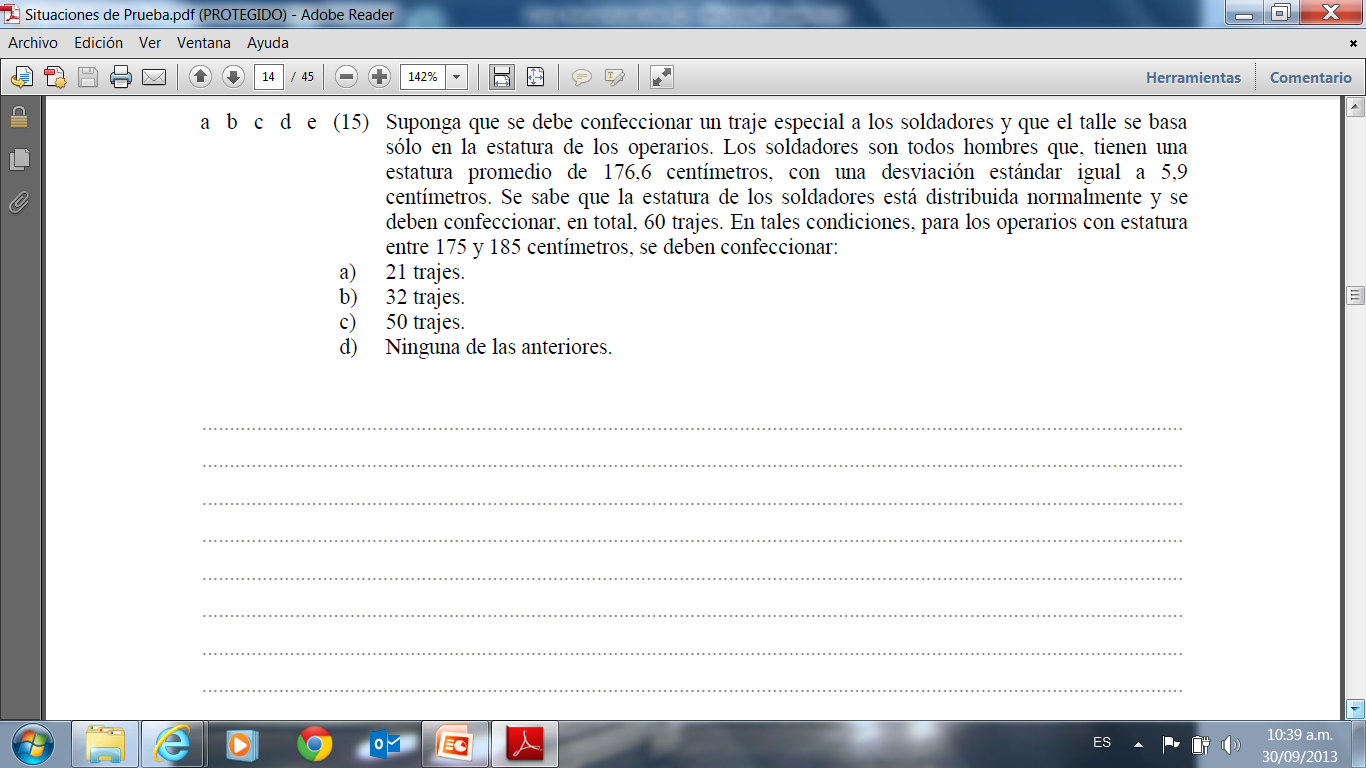 X : Estatura de los soldadores
Y : Cantidad de soldadores que miden entre 175 y 185 centímetros
X    Normal (  = 176,60 cm ; 2 = (5,9 cm)2 )
Y    Binomial ( n = 60 ;  p = ? )
p = P ( 175 < X < 185 ) = P ( -0,27 < Z < +1,42 ) = 
= 0,92220 –  0,39358 =  0,52862
Y    Binomial ( n = 60 ;  p = 0,52862 )
E (Y) = n.p =  60 . 0,52862 =   31,7172 trajes
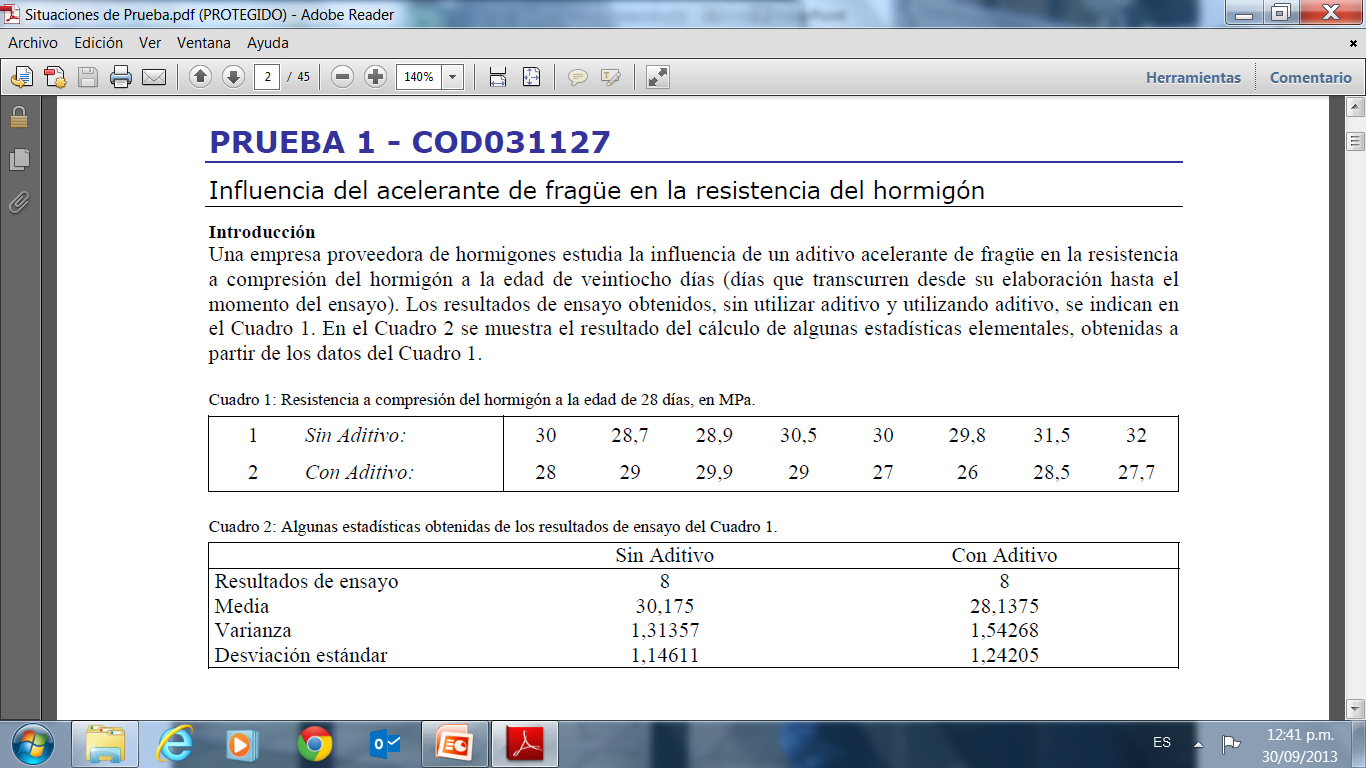 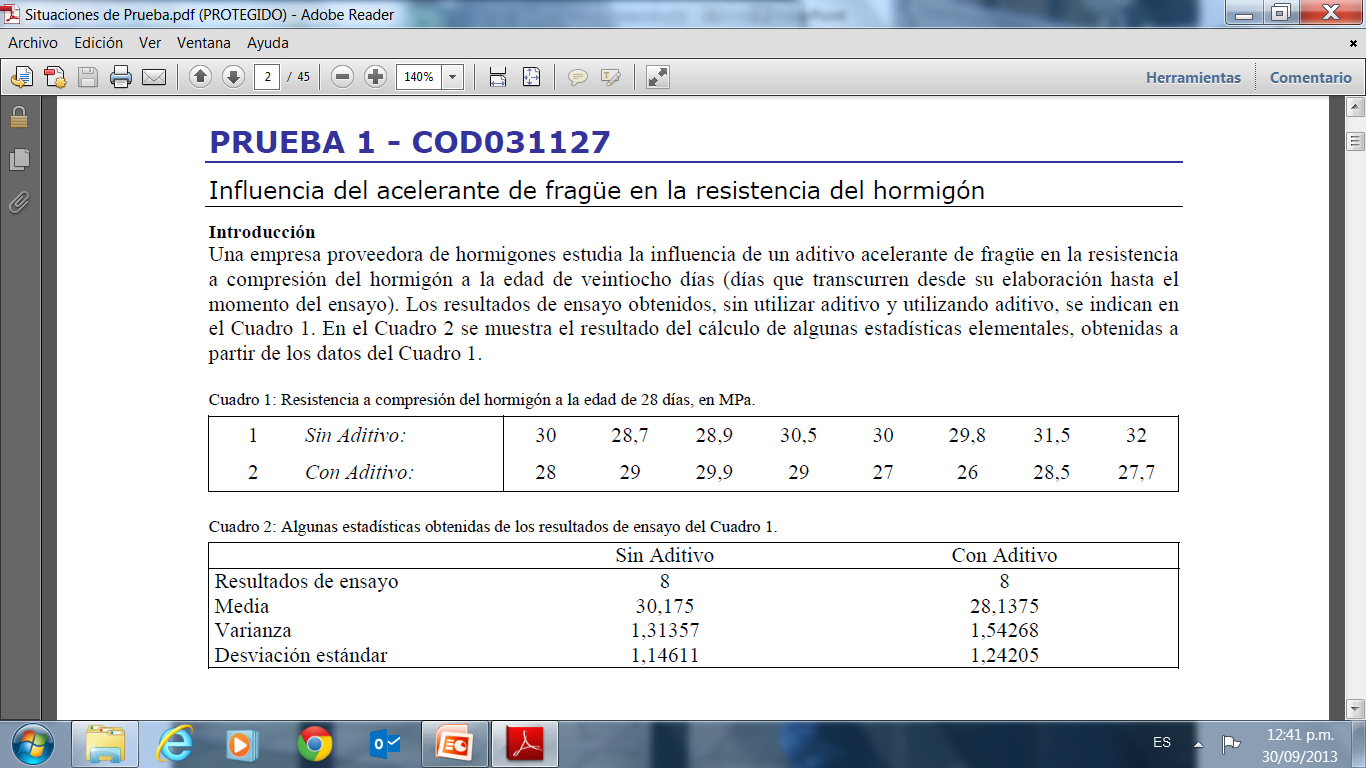 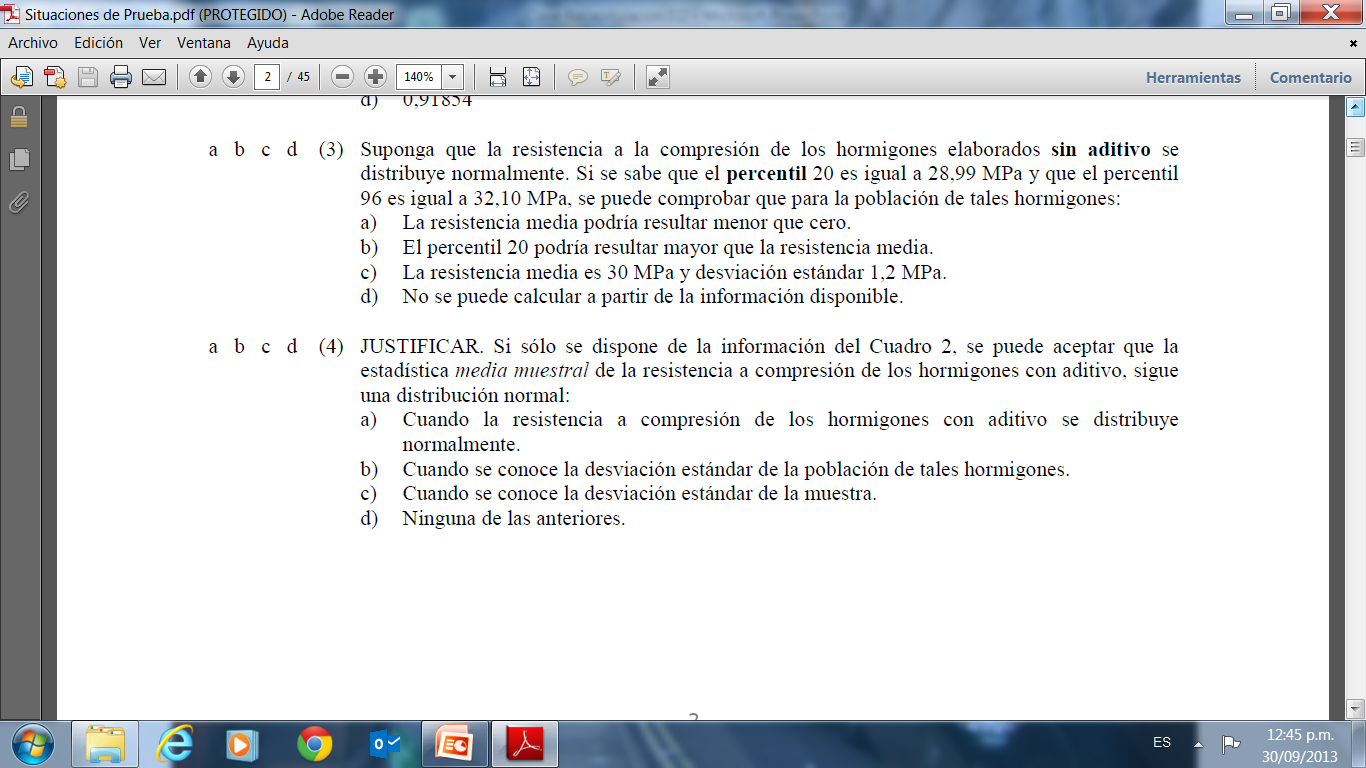 X : Resistencia a compresión del hormigón sin aditivos
X    Normal (  = ?  ; 2 = ? )
P20 = 28,99 MPa
P96 = 32,10 MPa
x = z .  + 

28,99 = - 0,84 .  + 
32,10 = + 1,75 .  + 
 = 30 Mpa 	 = 1,2 MPa
